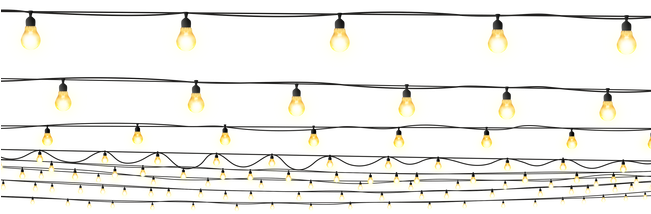 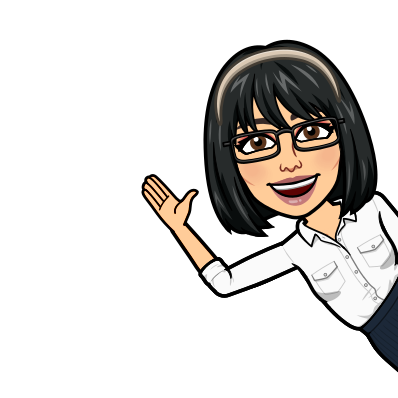 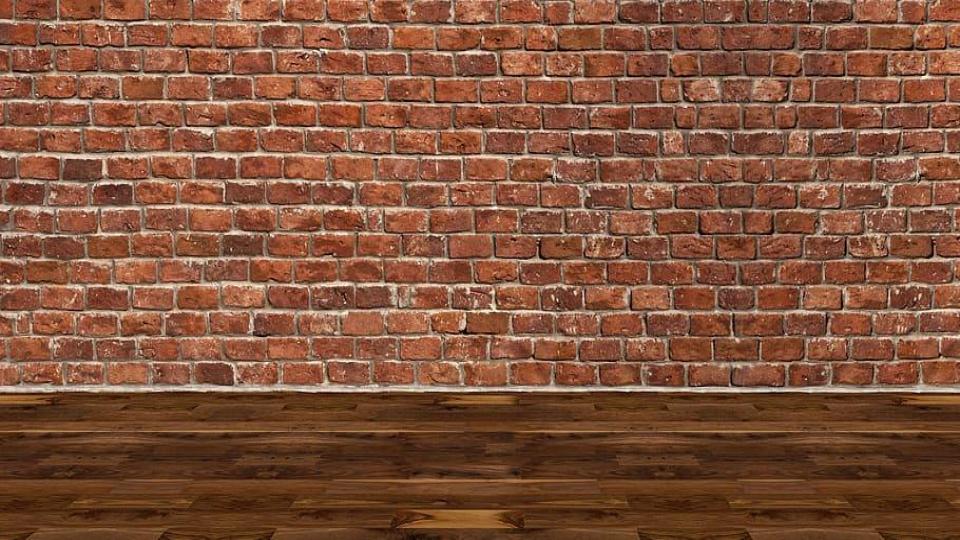 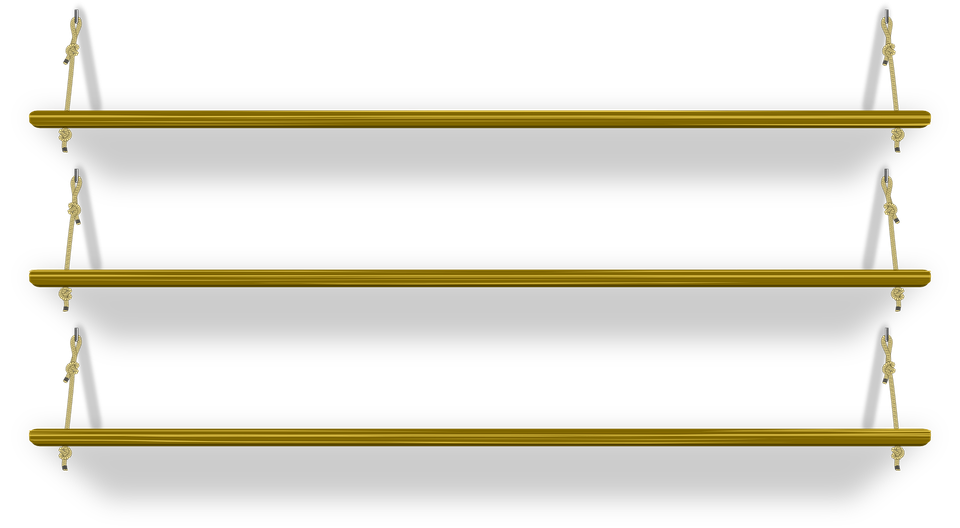 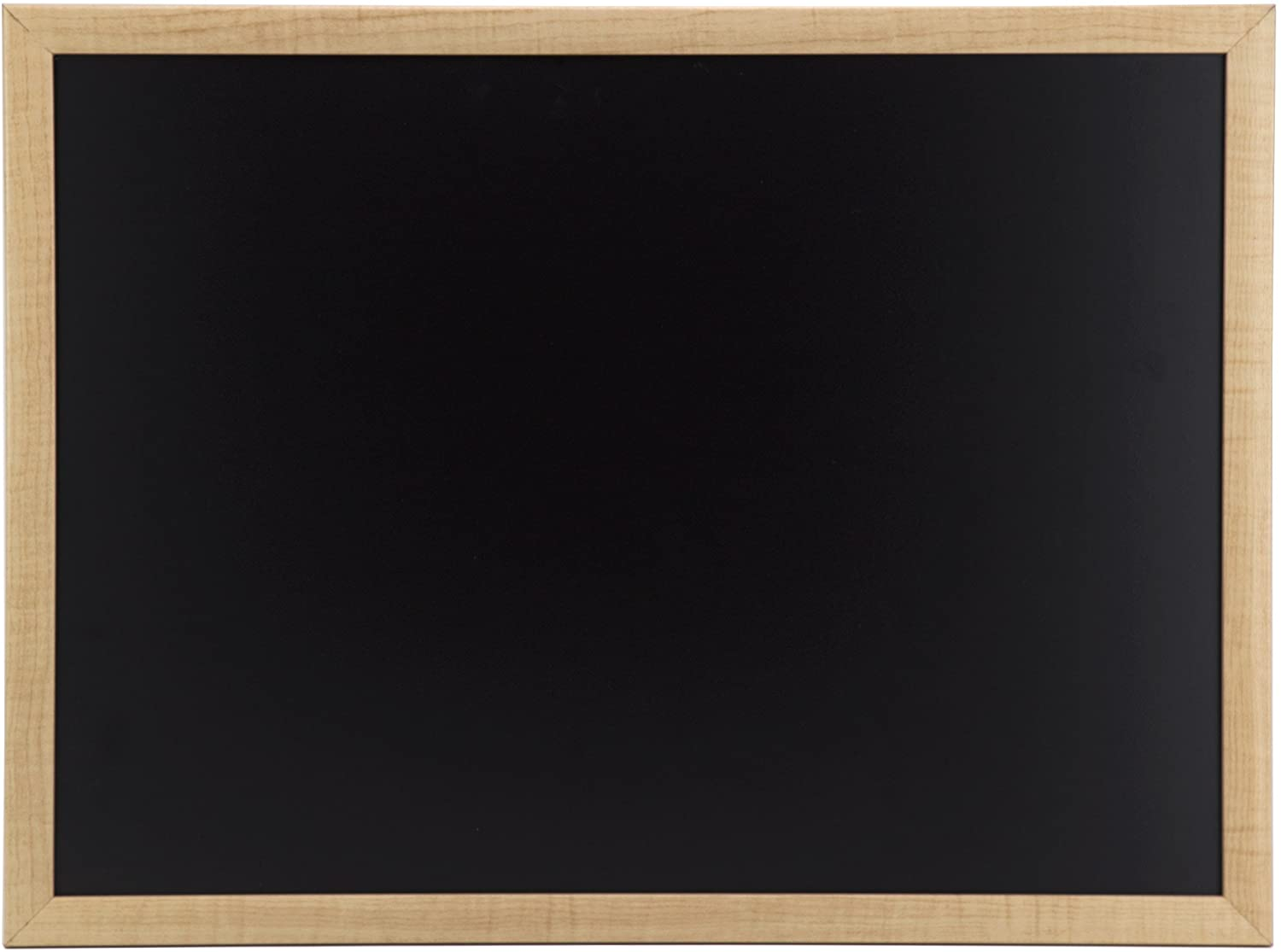 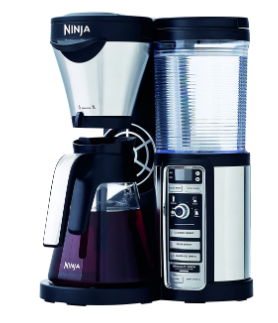 Reading
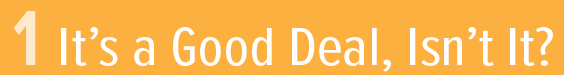 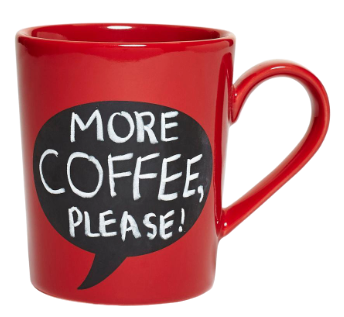 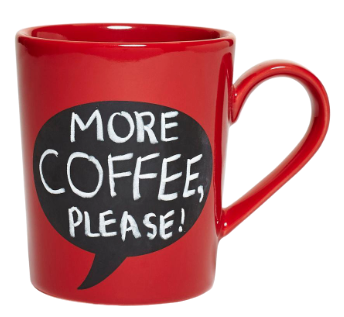 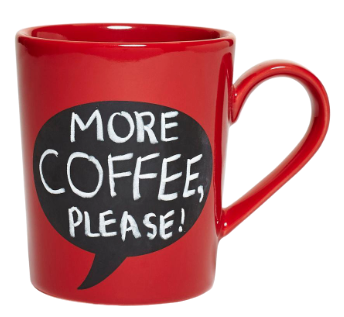 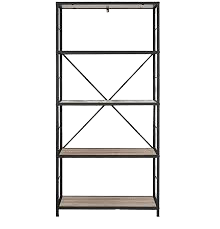 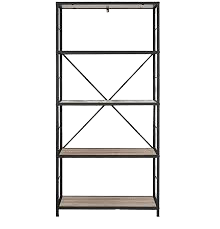 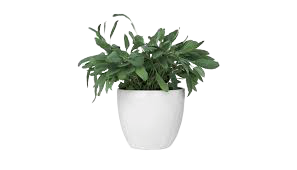 Today:
date:      /       / 1443
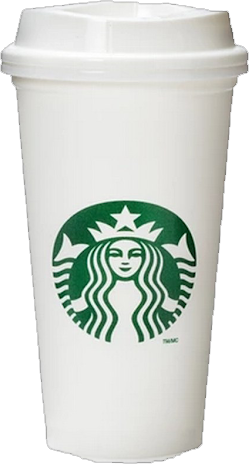 Goals:
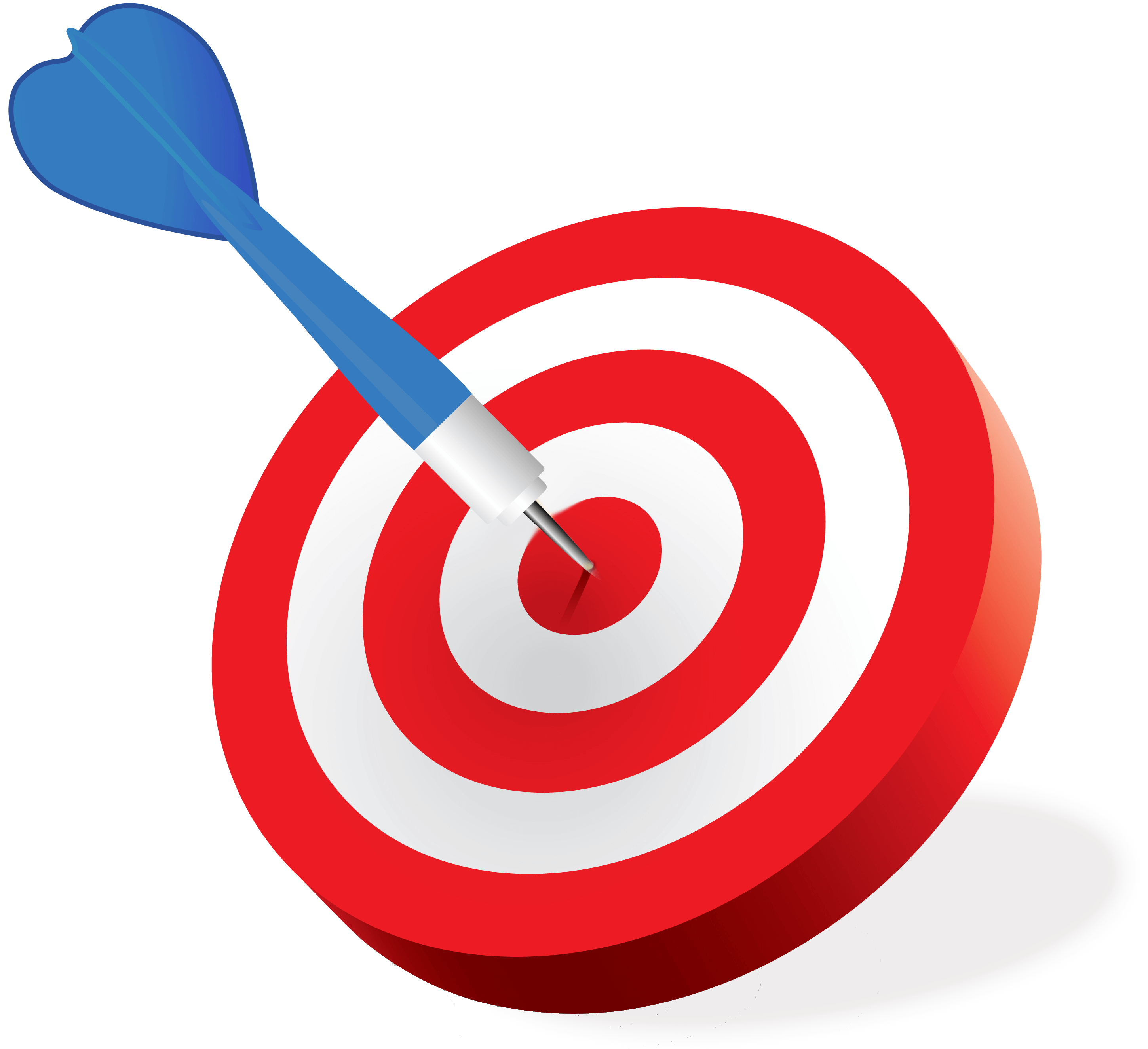 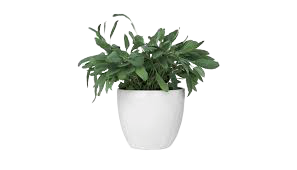 Read a text to find the meaning of new words.
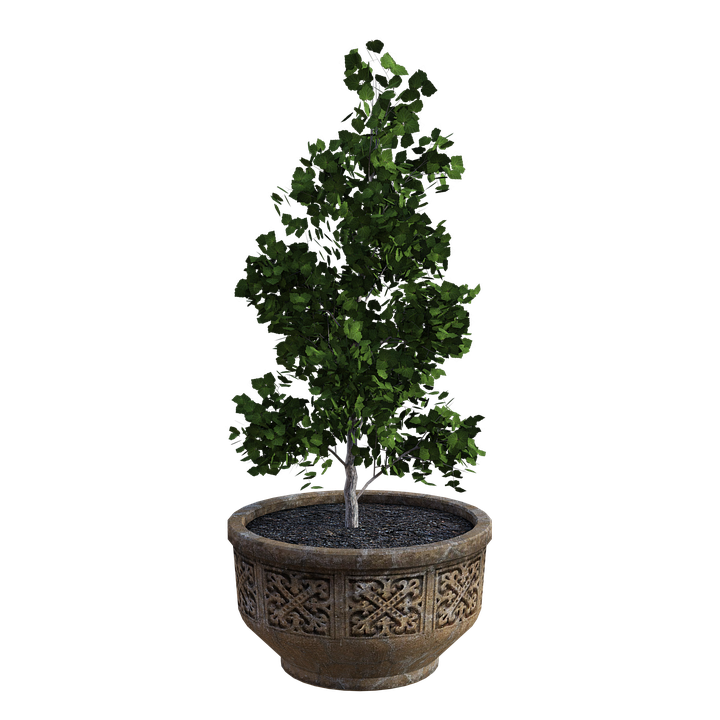 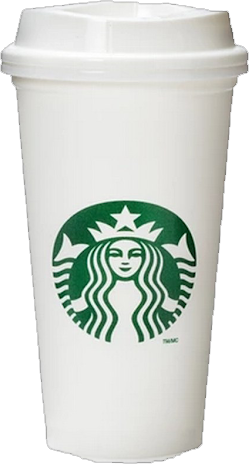 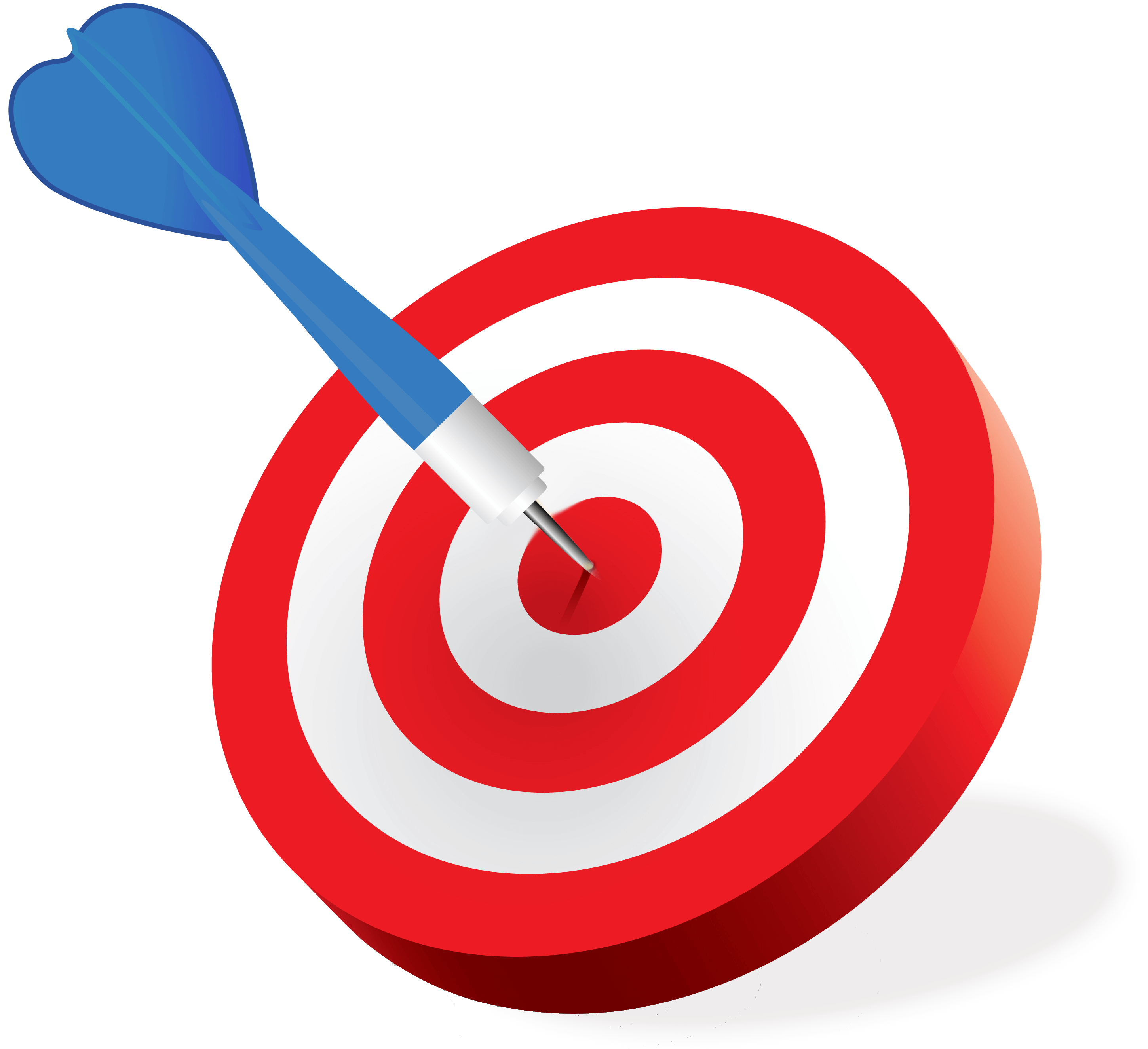 Answer questions about a text
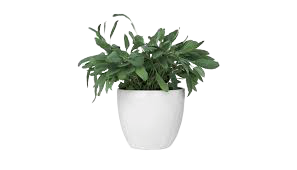 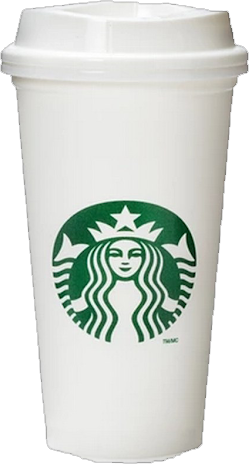 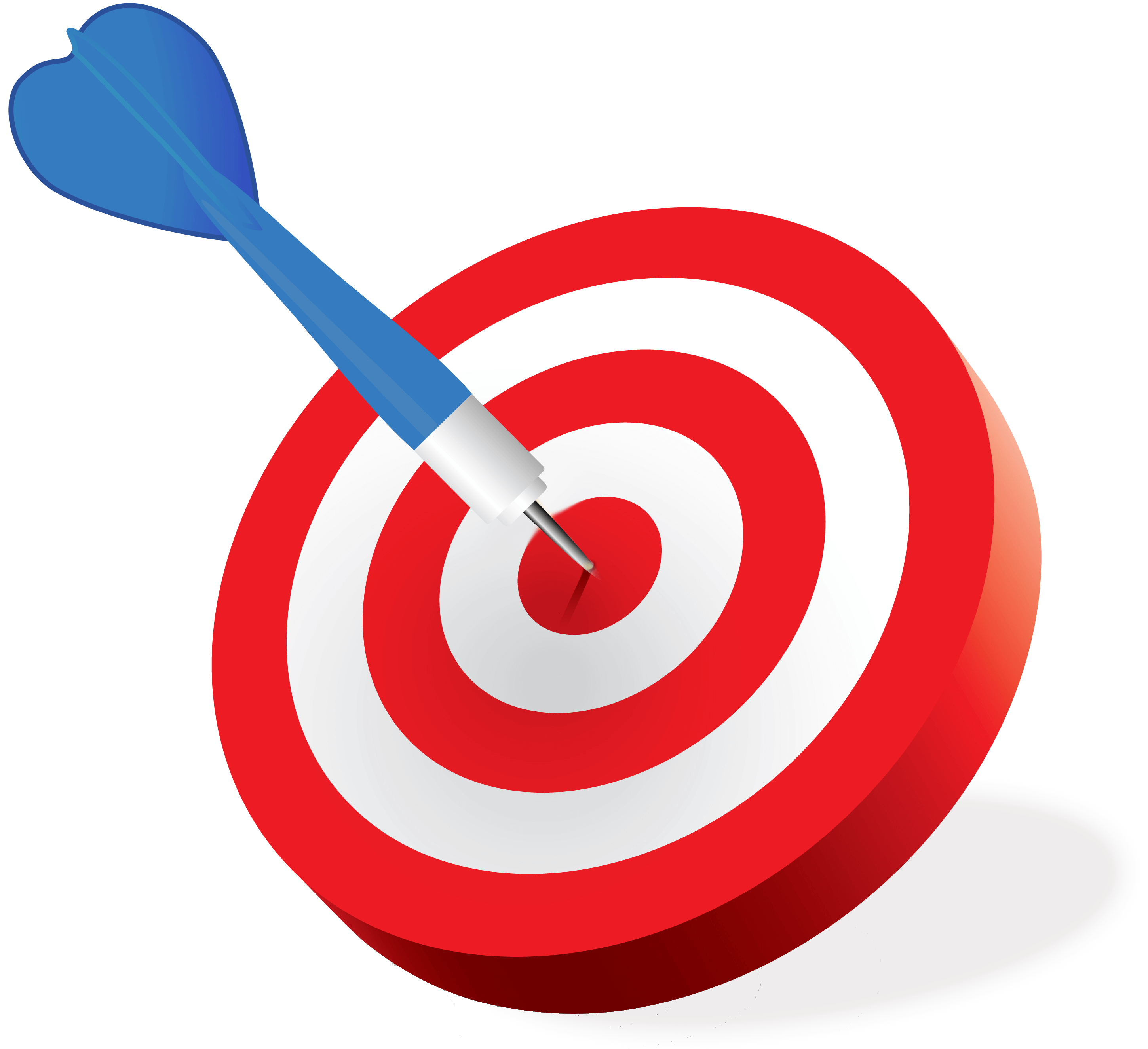 Design a garage sale advertisement
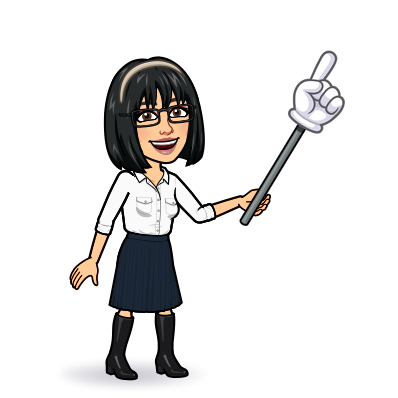 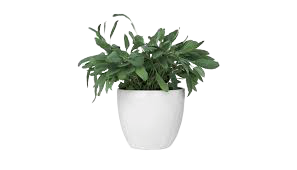 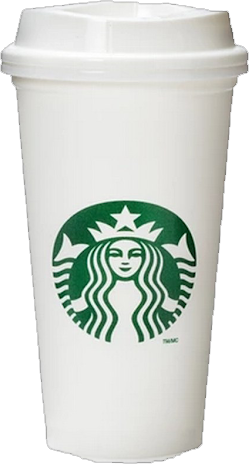 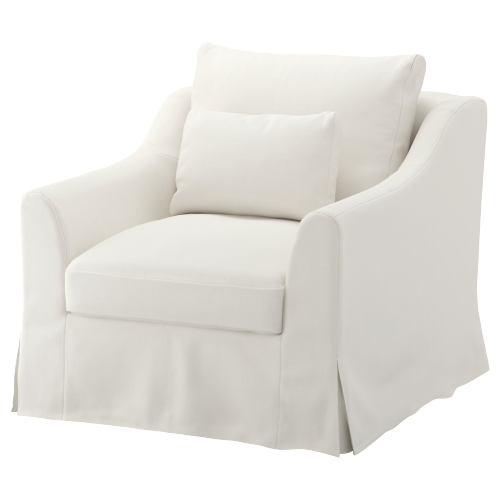 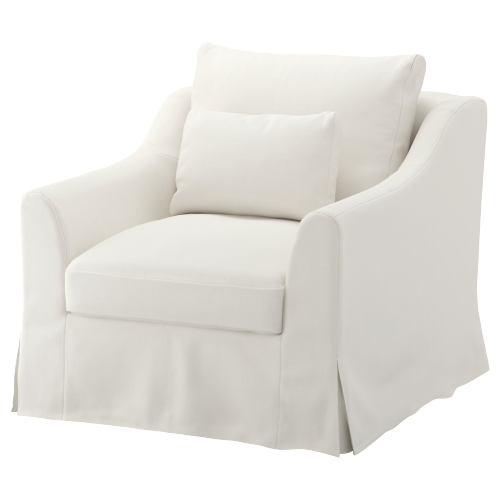 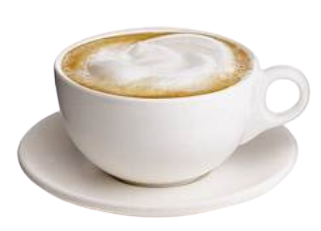 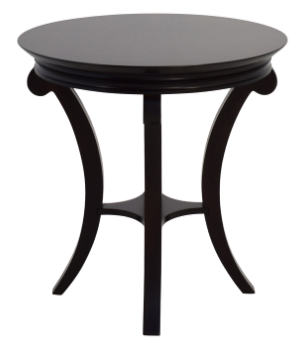 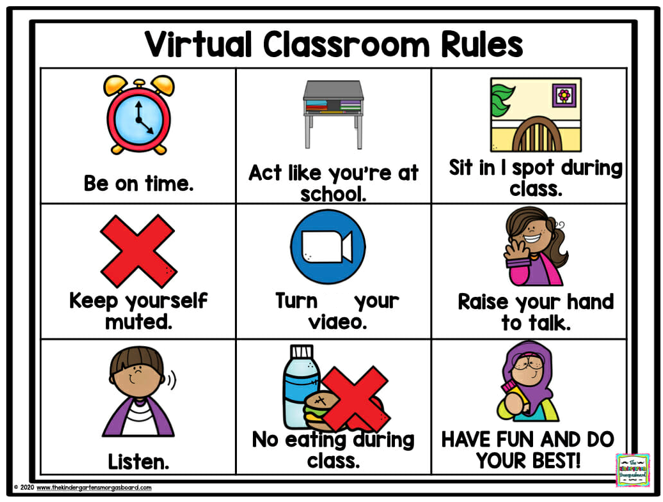 Don’t forget
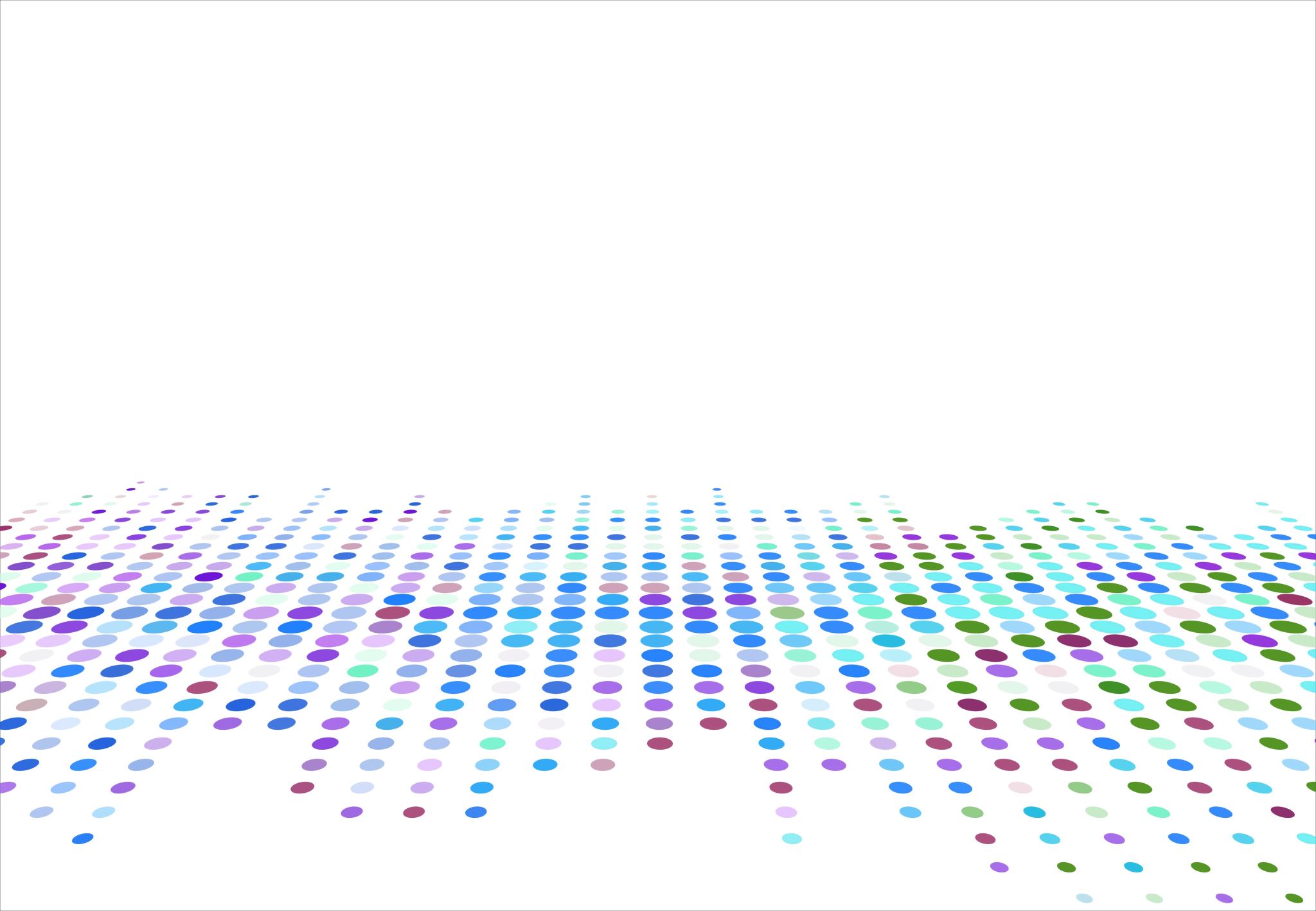 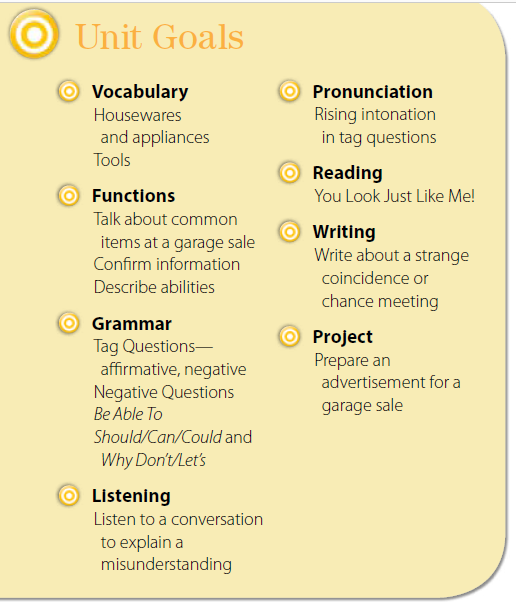 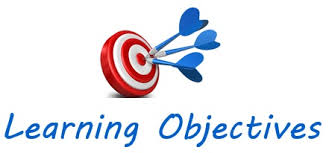 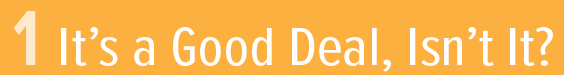 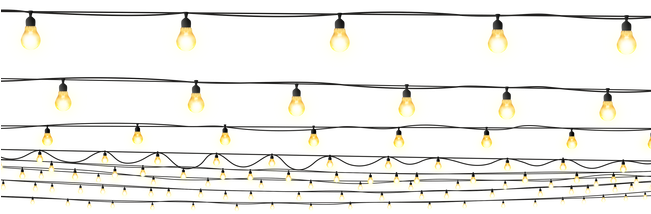 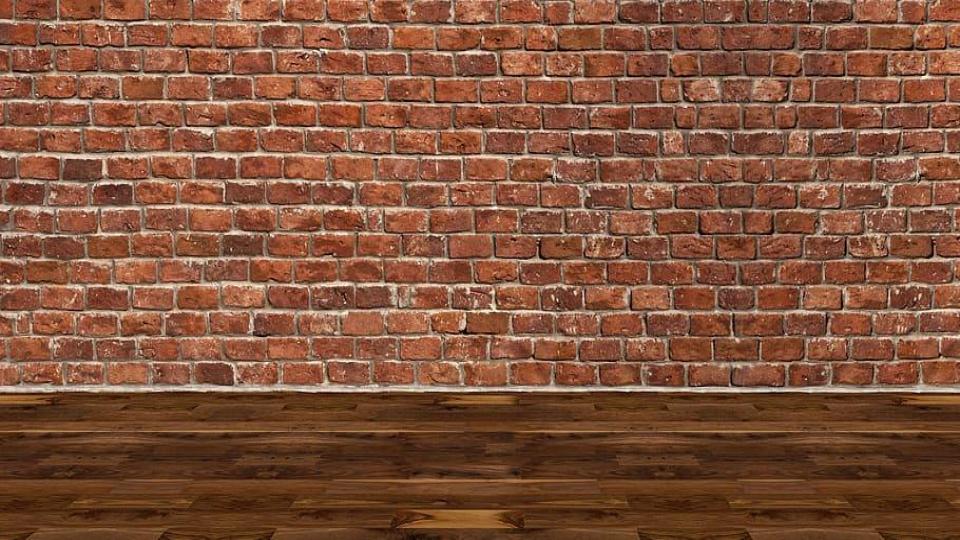 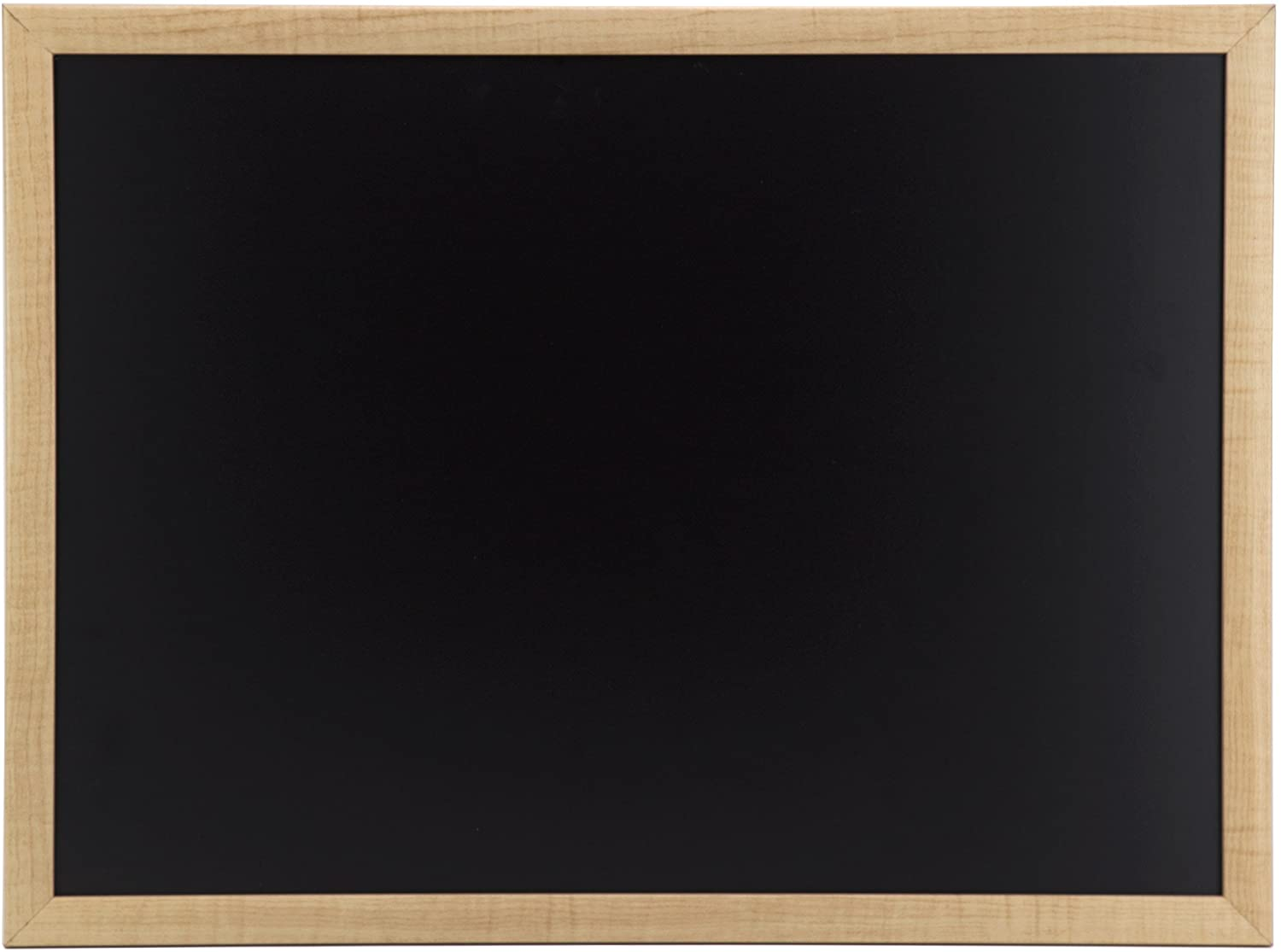 Warm up
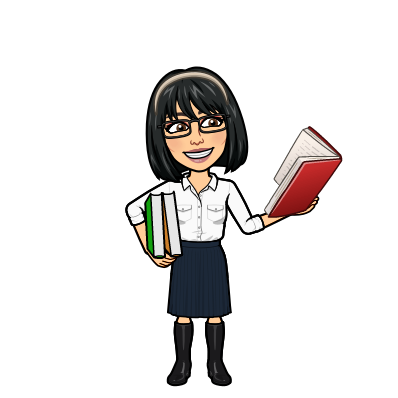 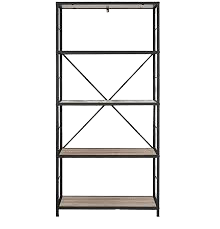 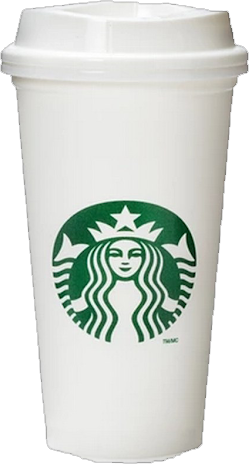 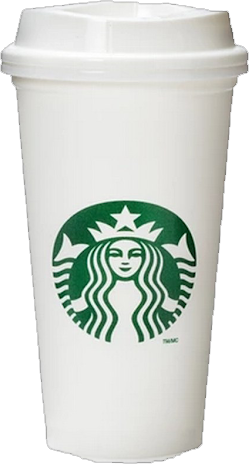 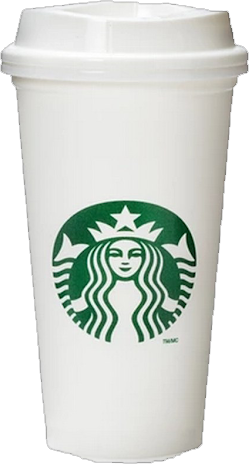 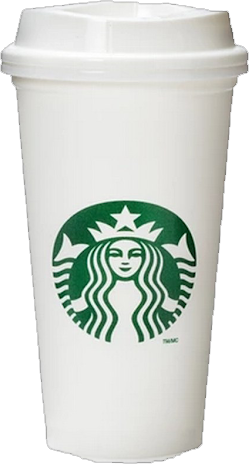 Do you know?
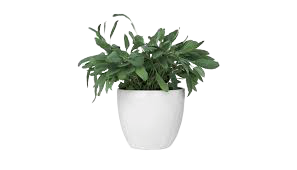 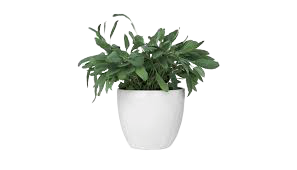 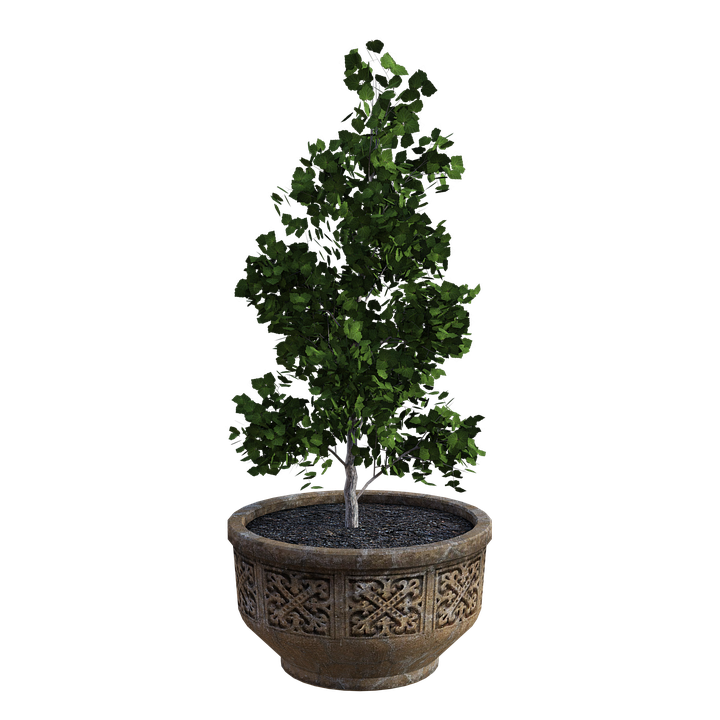 تصميم: اماني التركي
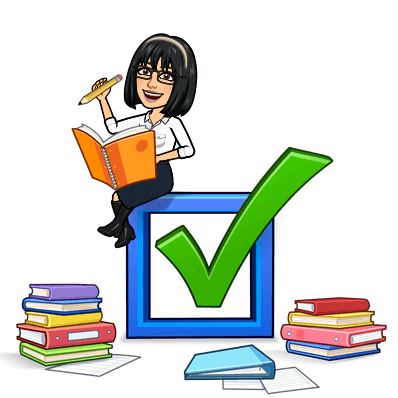 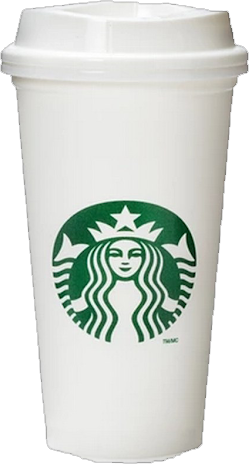 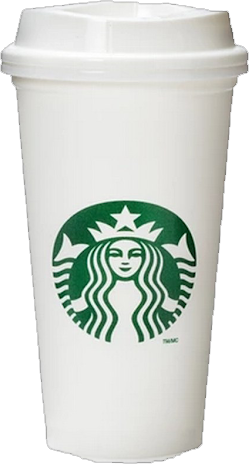 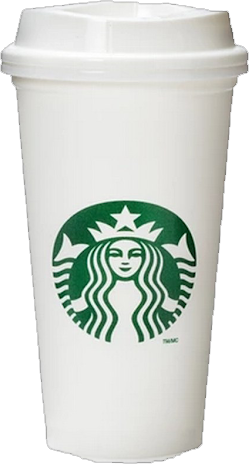 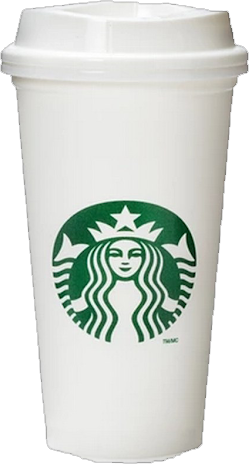 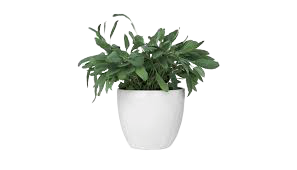 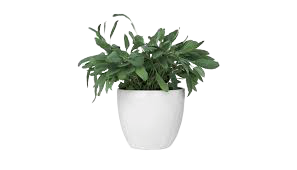 دلال الجعيد
Caring
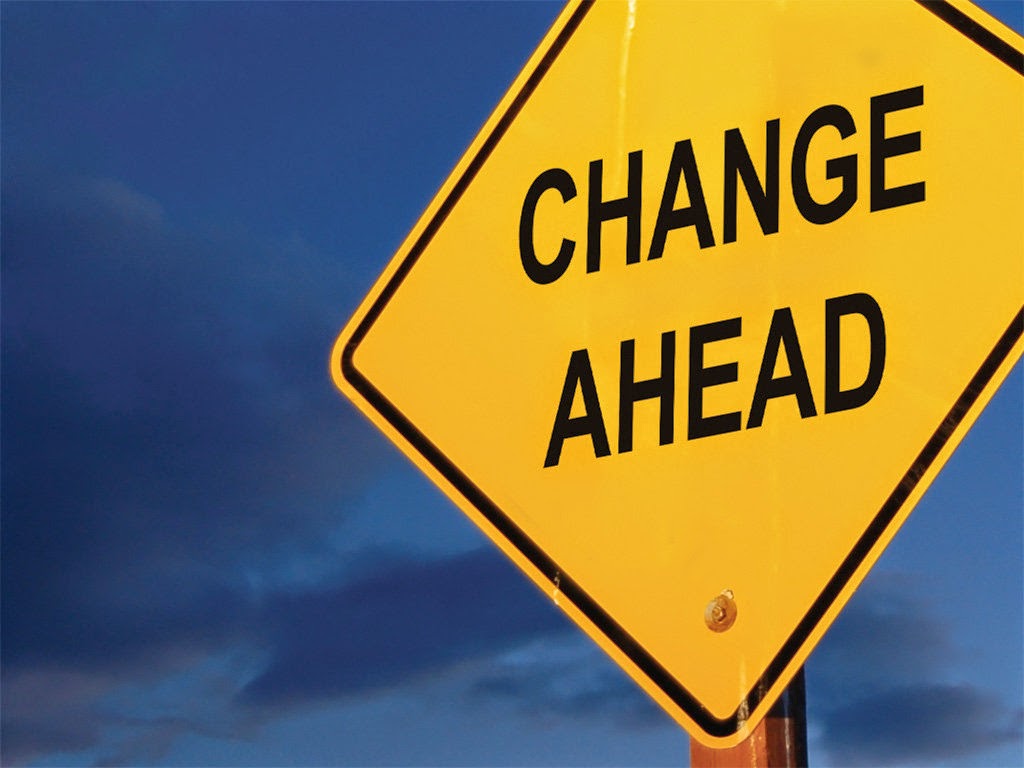 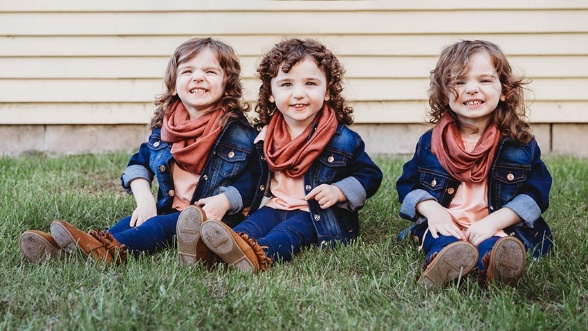 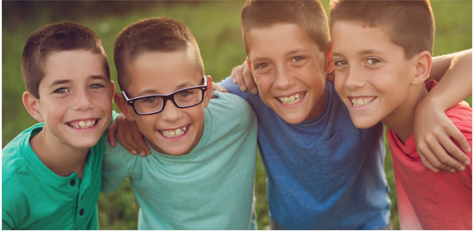 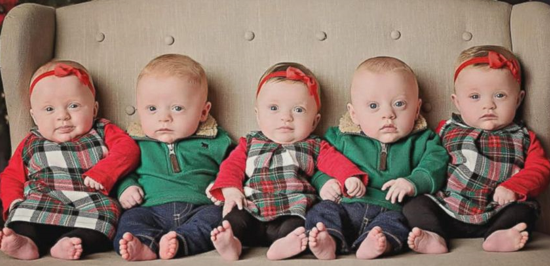 They are identical
quadruplets
triplets
quintuplets
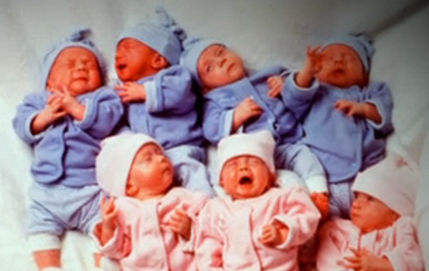 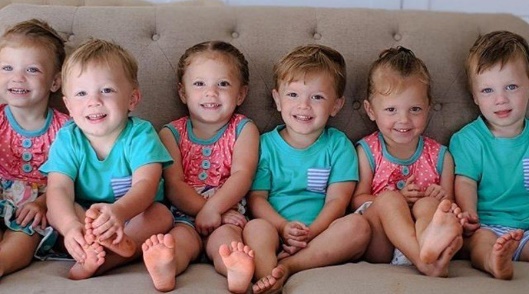 Twins
sextuplets
septuplets.
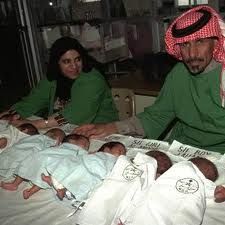 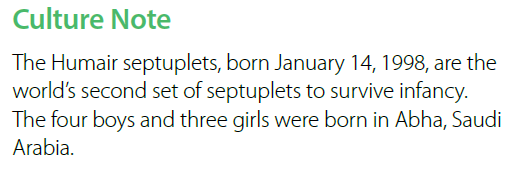 New Words
triplets
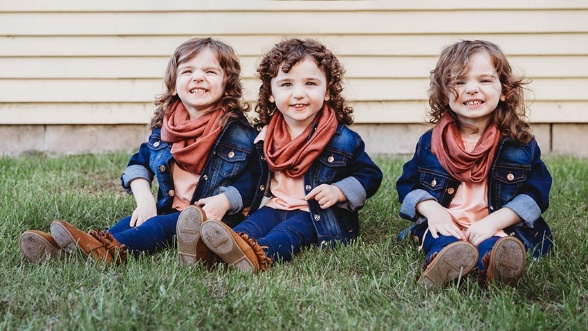 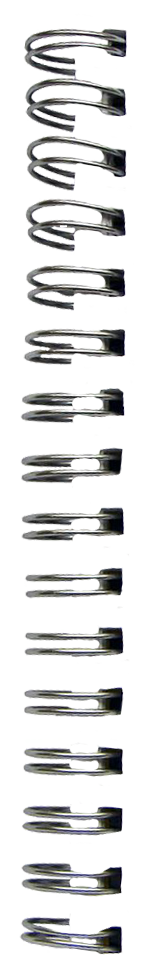 3 brothers/ sisters look alike
coincidence
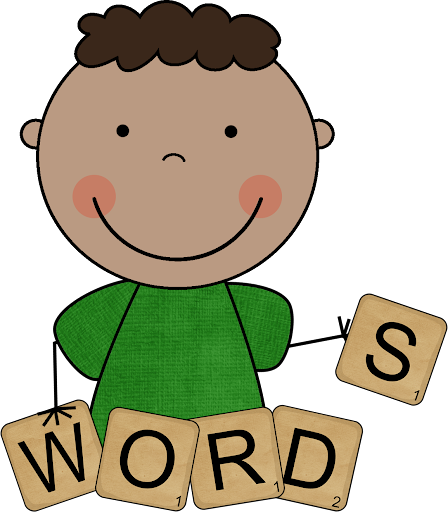 By chance , unforeseen
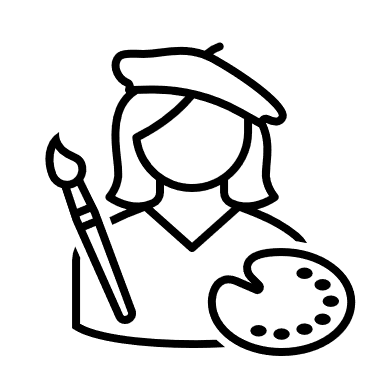 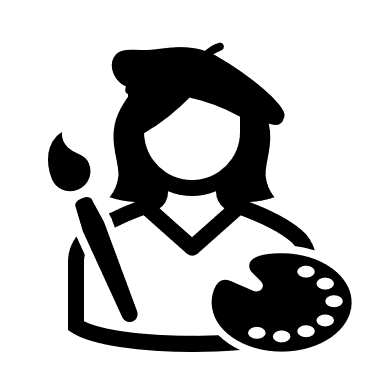 Looked alike
Look the same
orphans
Have no father or mother
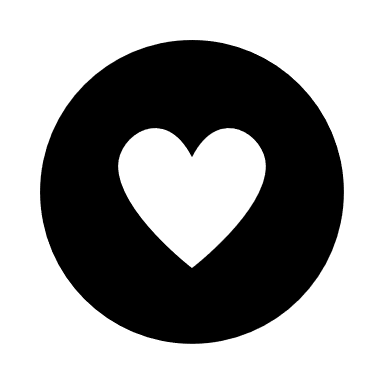 touching
Emotional- influential
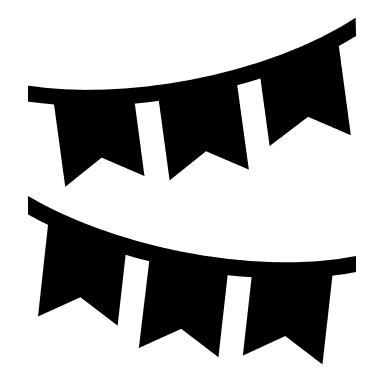 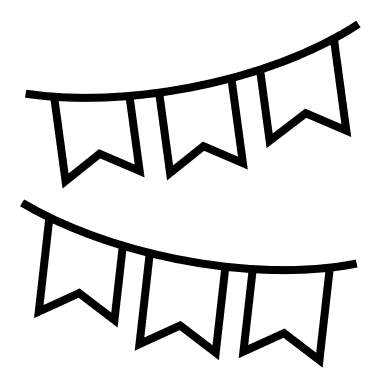 similarities
Likeness , same things
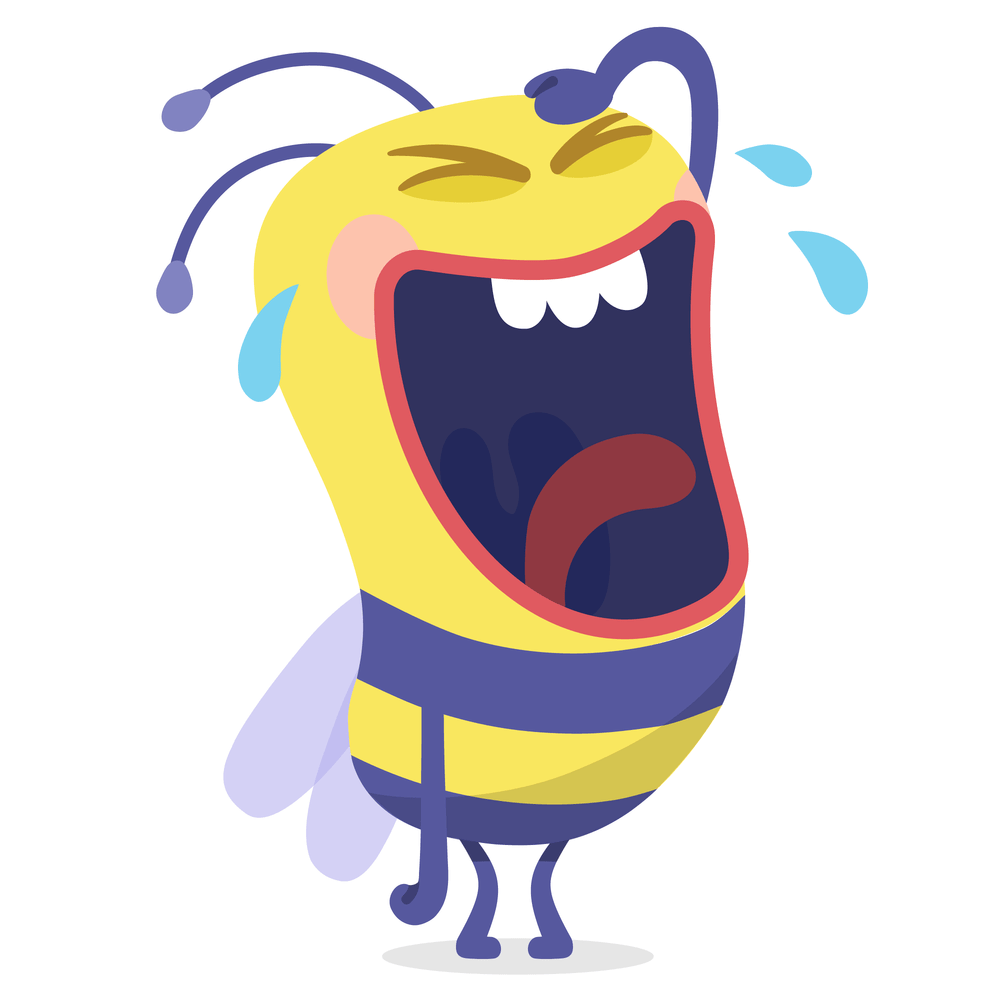 Giggle
Silly laughs
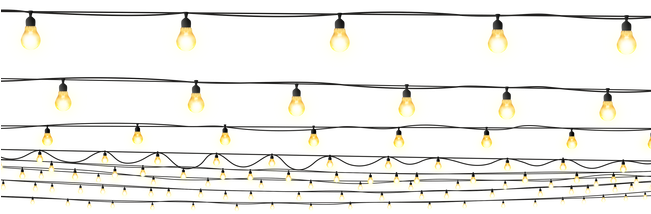 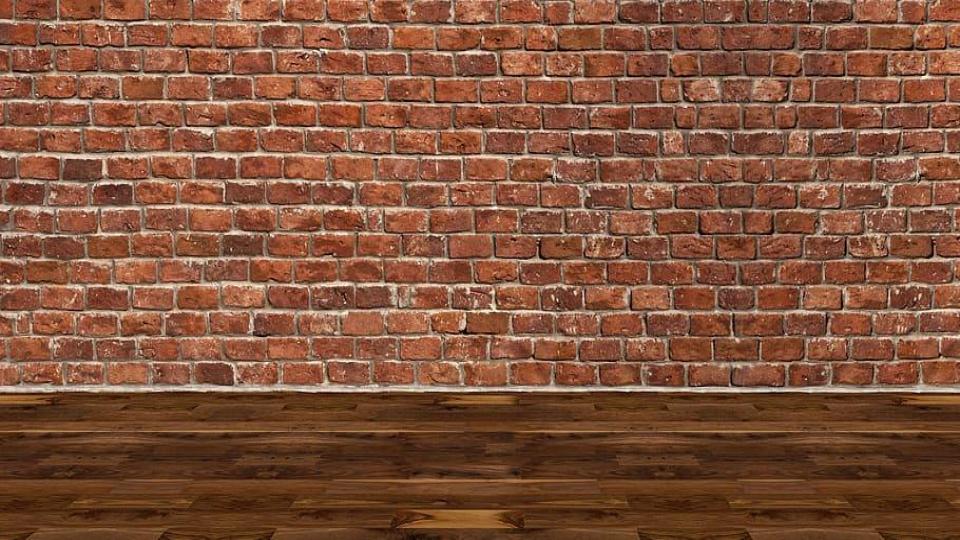 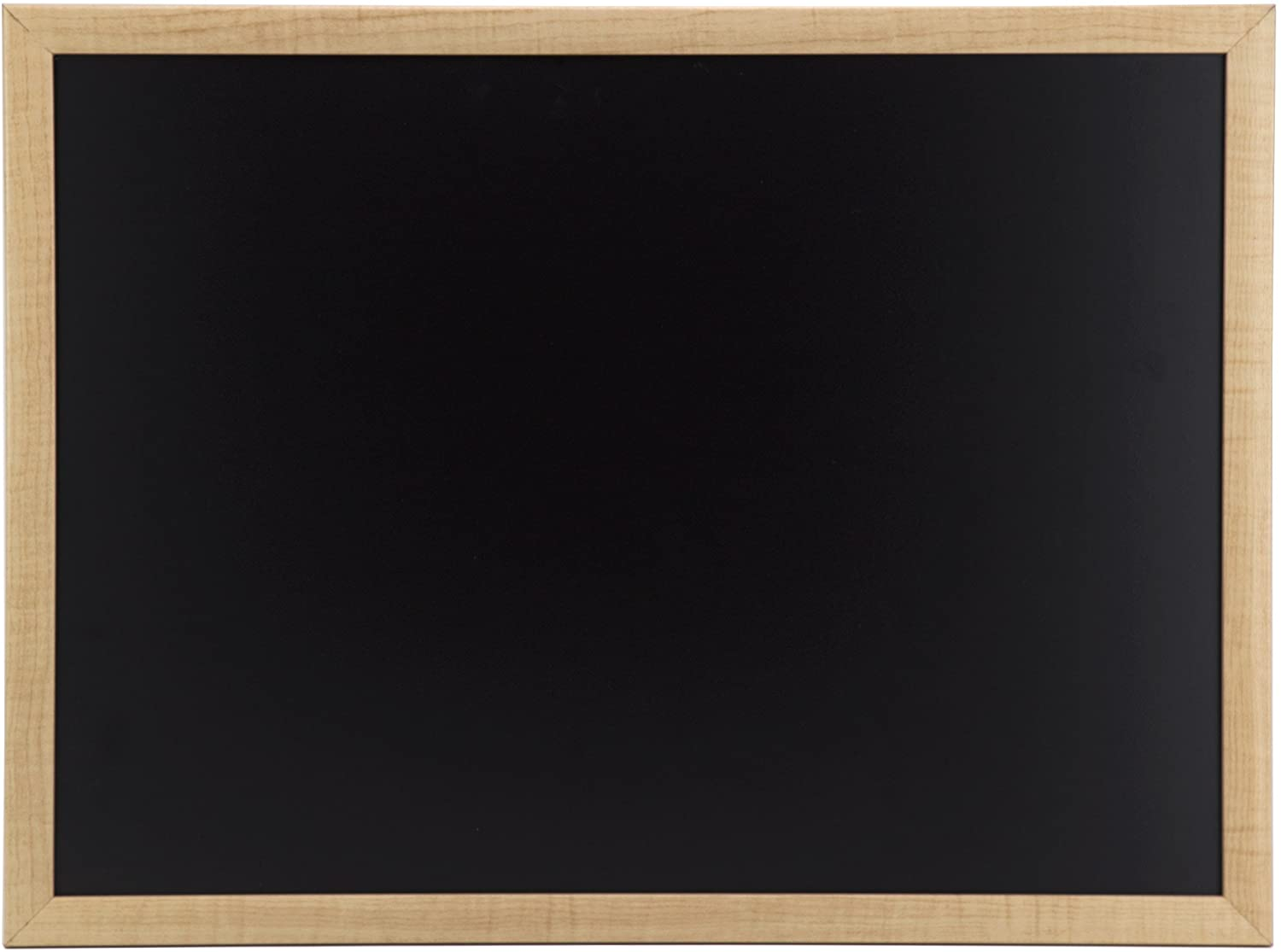 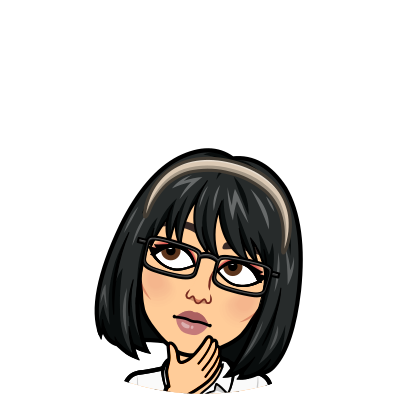 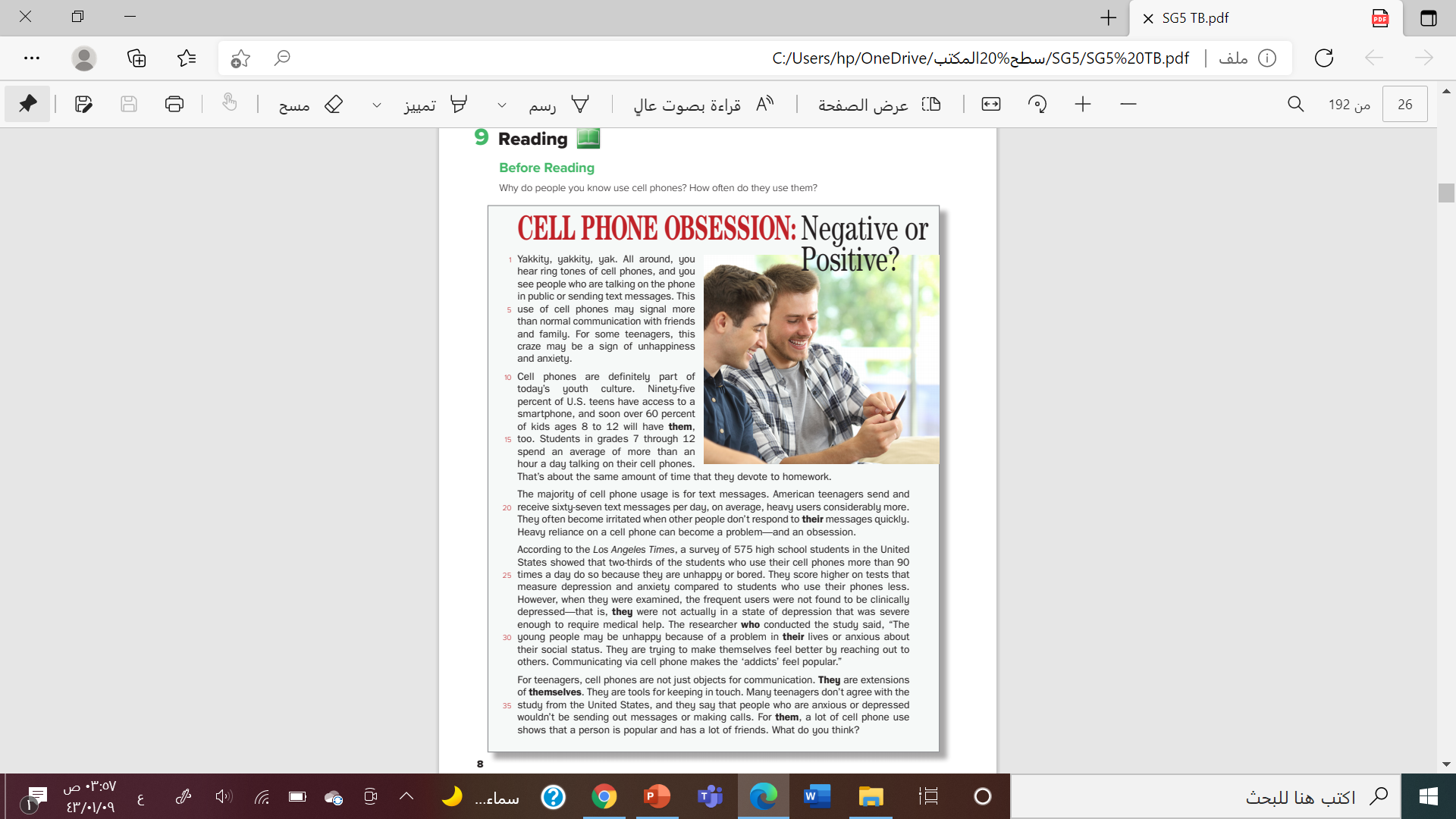 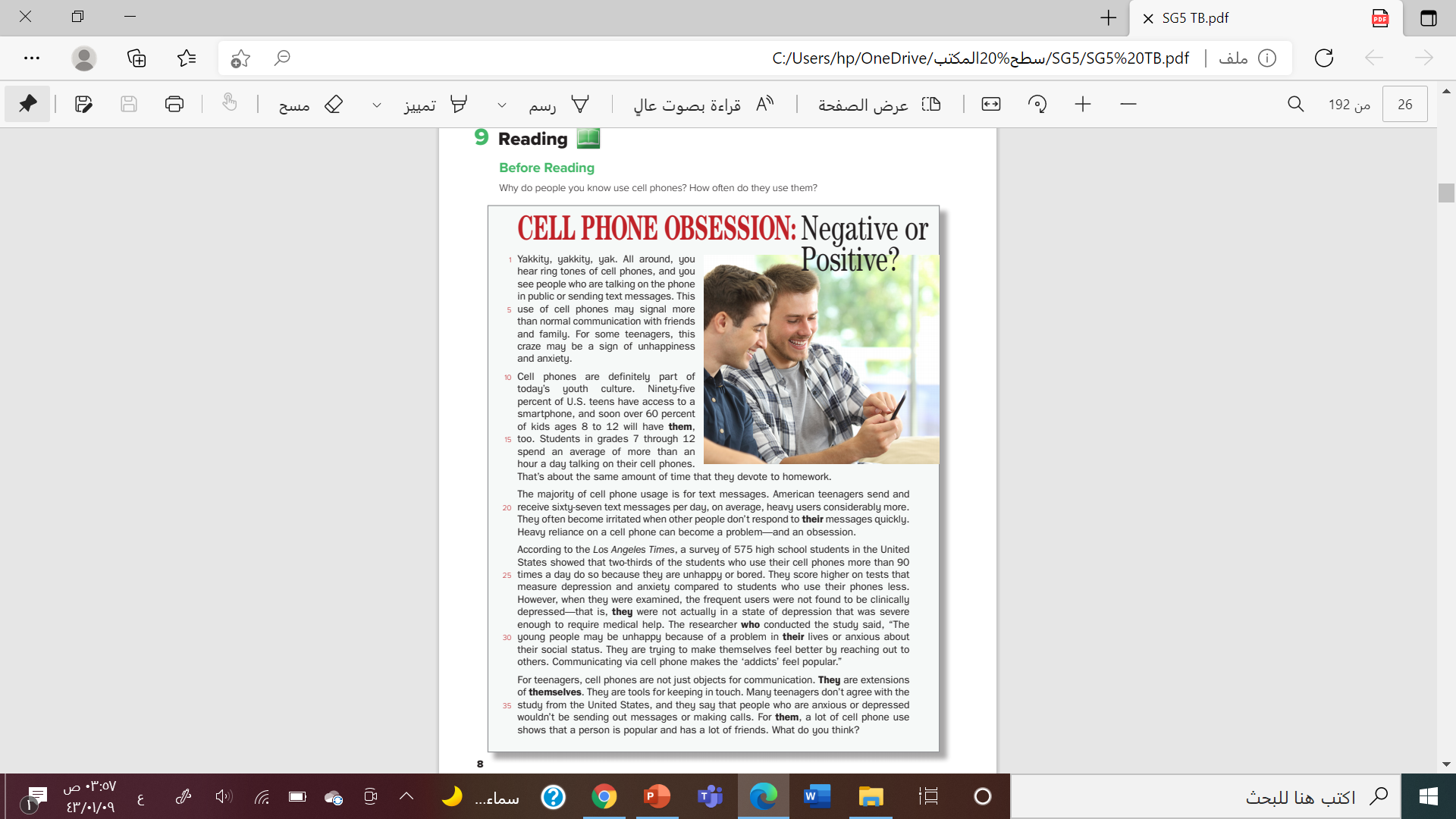 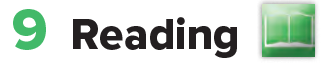 p. 8
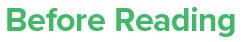 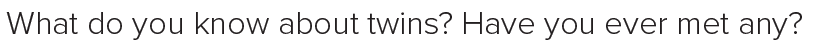 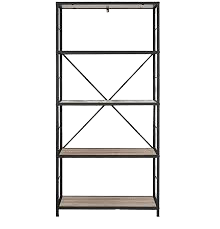 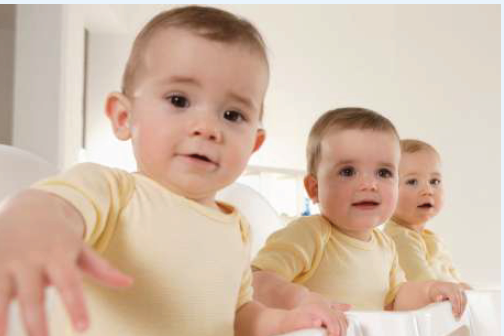 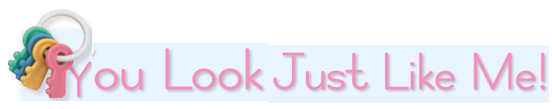 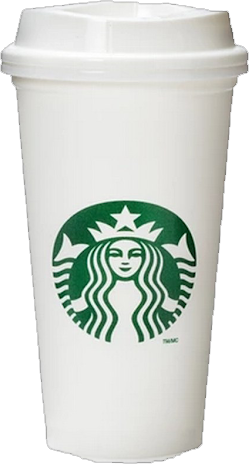 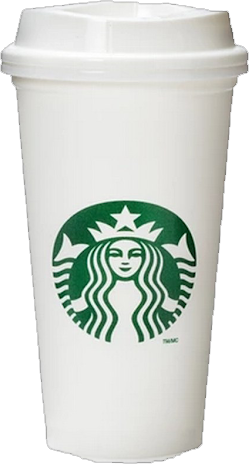 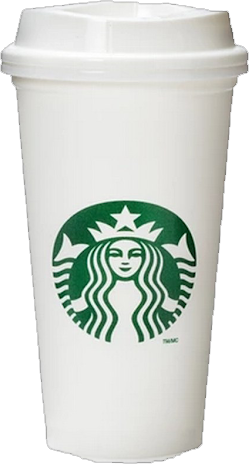 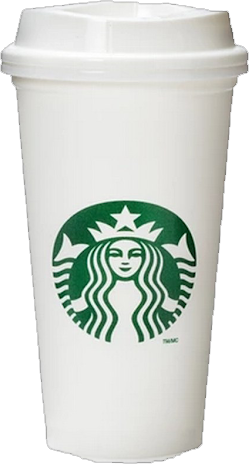 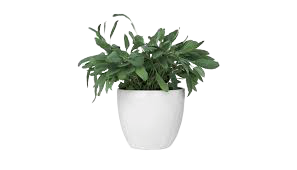 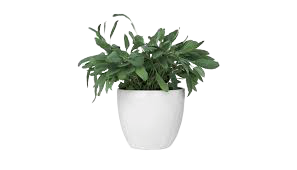 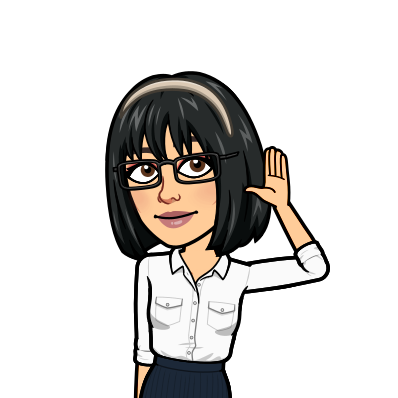 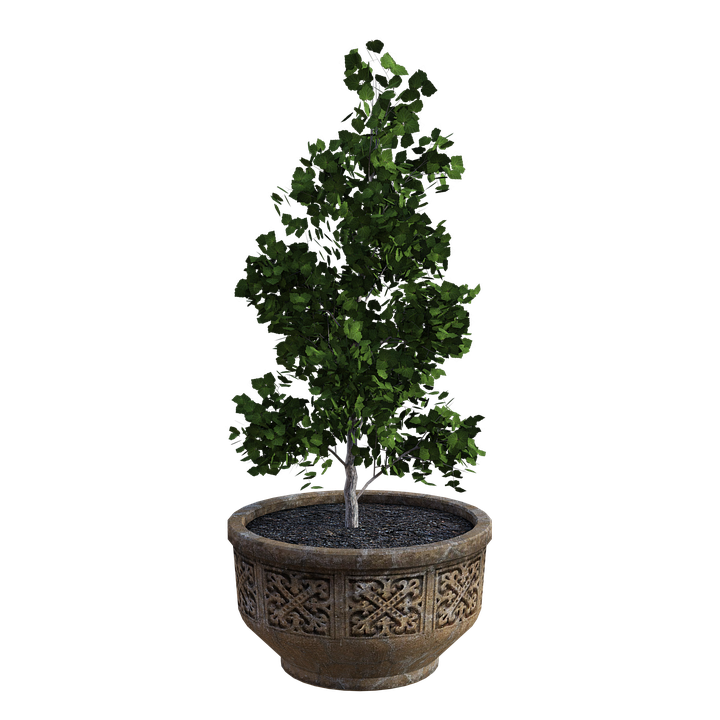 Lets GUESS
تصميم: اماني التركي
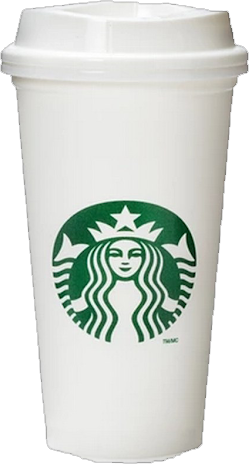 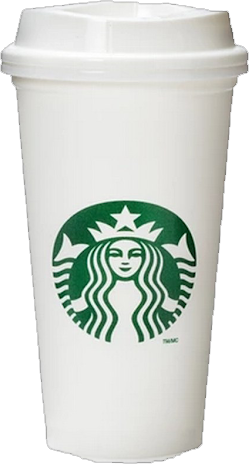 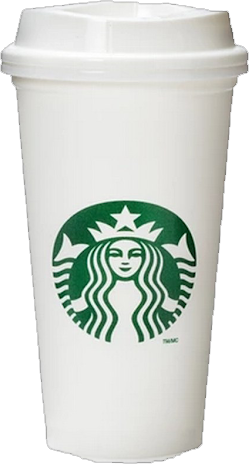 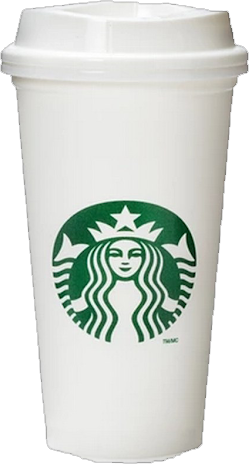 READING STRATEGY Identifying purpose for reading
☻In this reading you will be looking for
coincidences, or surprising and unexpected events.
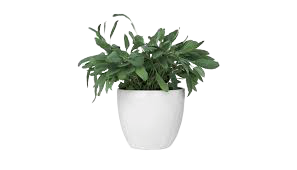 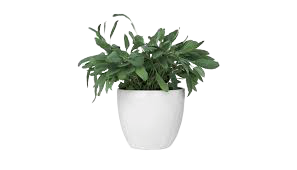 دلال الجعيد
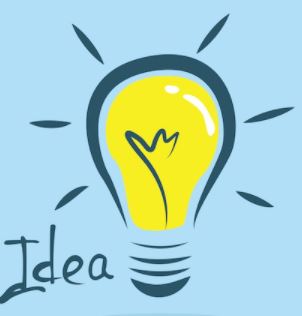 What is the main idea of the reading
based on the photo and the title?
Write down your prediction.
(paragraph 1)
a. the names of the three orphan brothers
b. how three orphan brothers found each other 
(paragraph 2)
a. the similarities between the “Giggle” twins 
b. how the “Giggle” twins found each other
(paragraph 3)
a. coincidences in life
b. the heredity versus environment debate
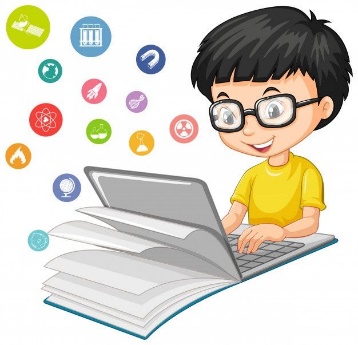 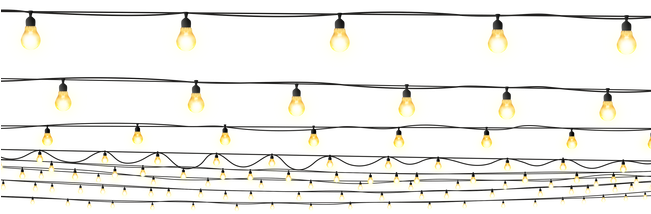 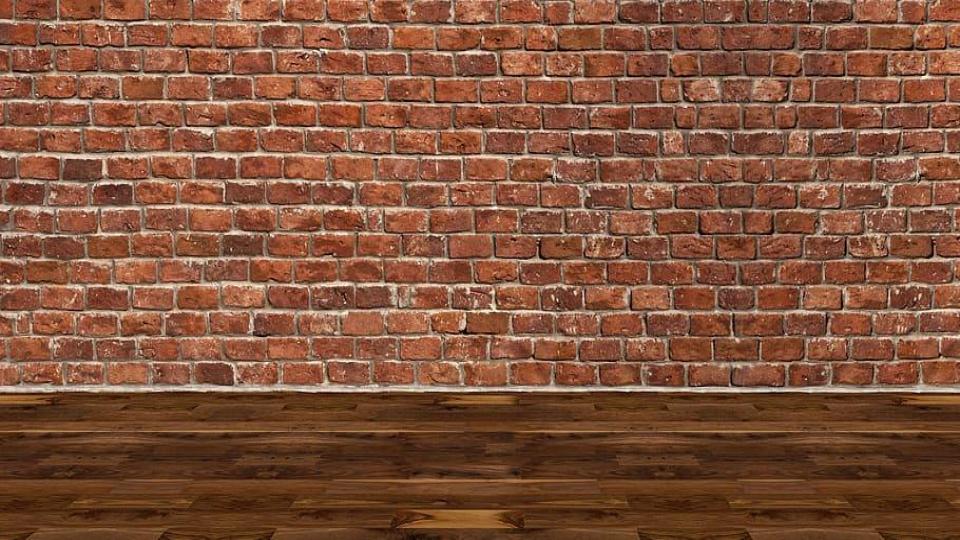 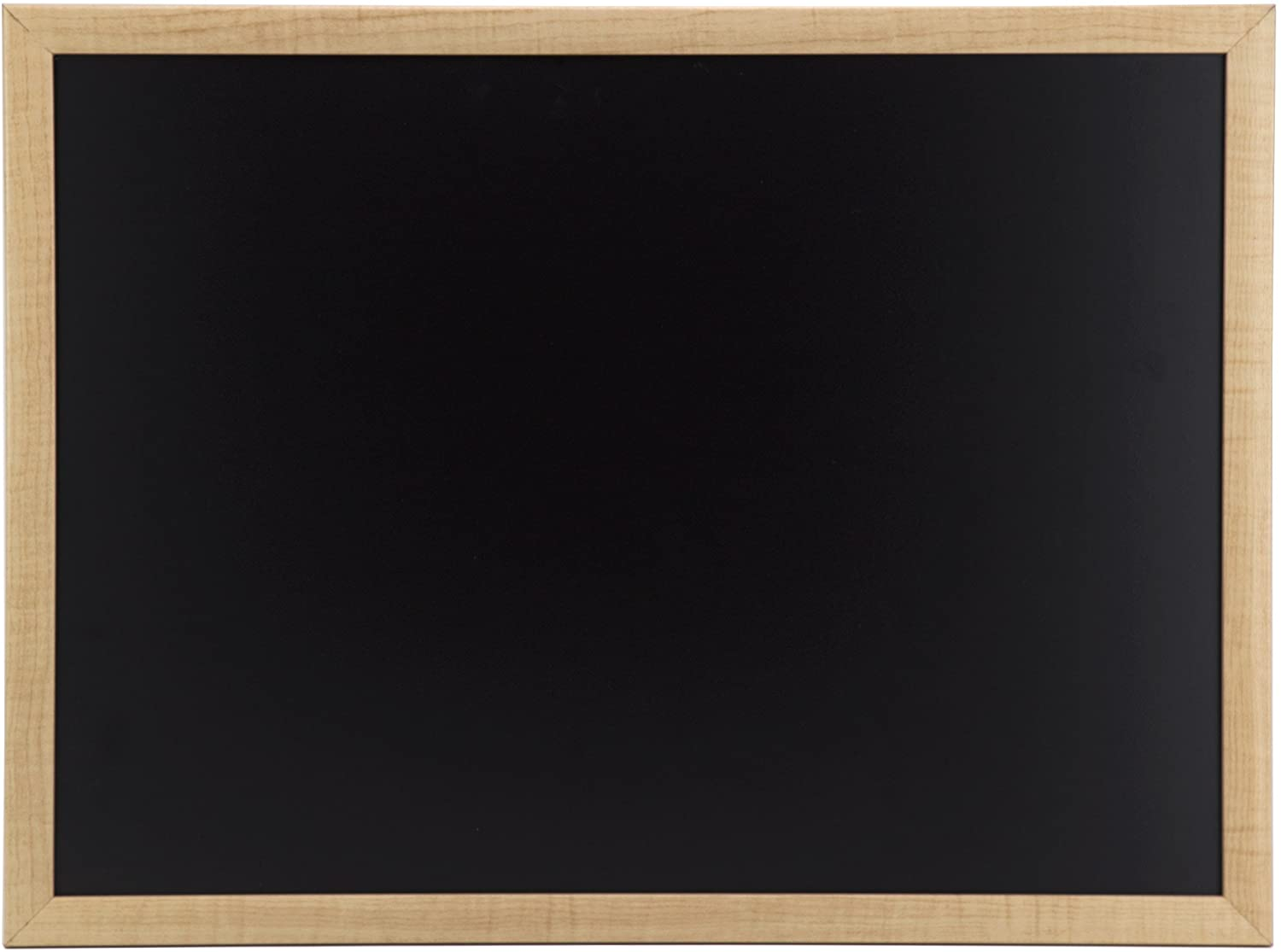 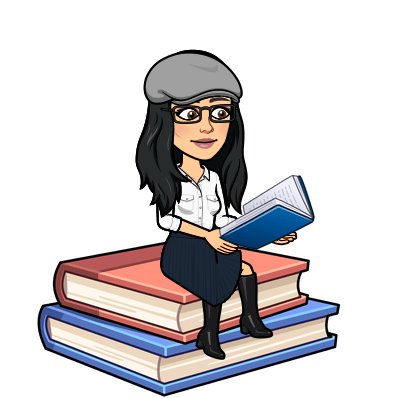 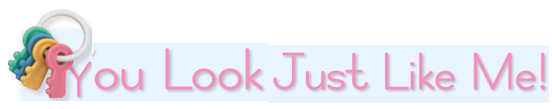 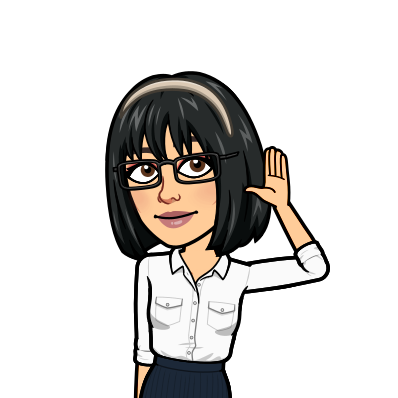 Page 8
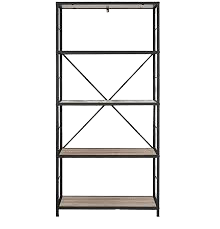 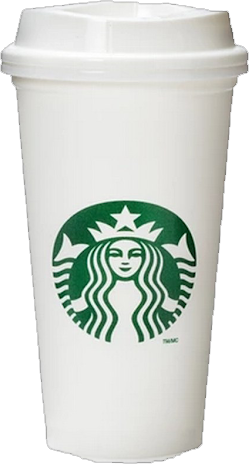 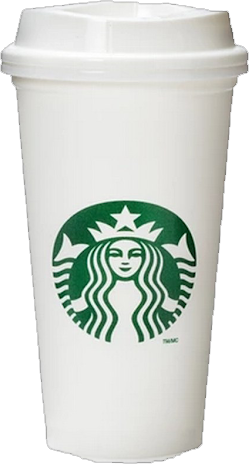 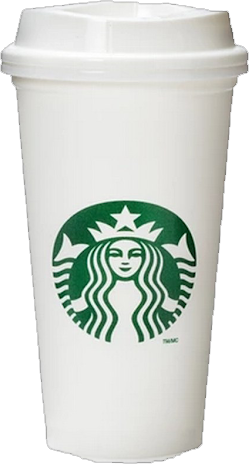 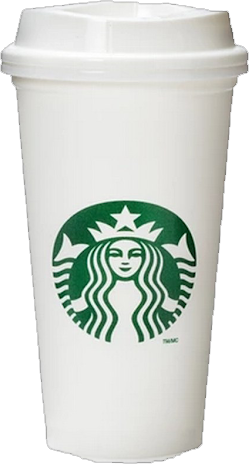 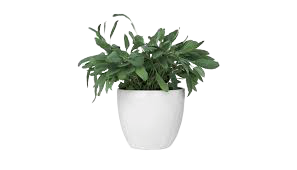 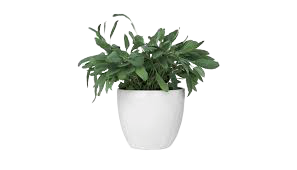 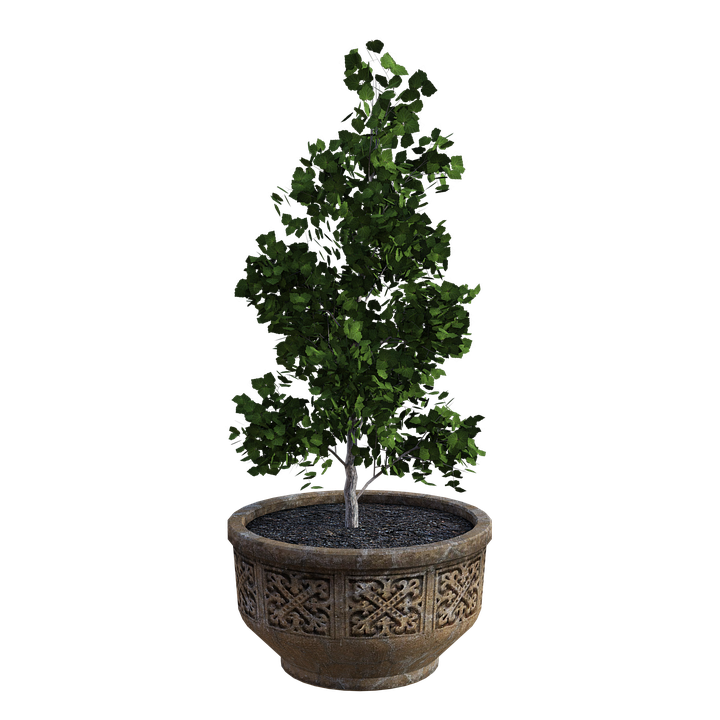 discuss
تصميم: اماني التركي
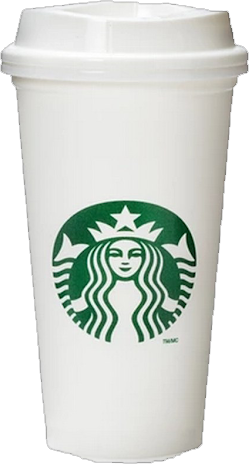 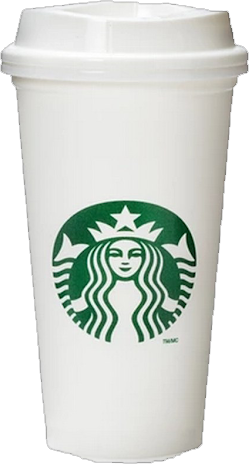 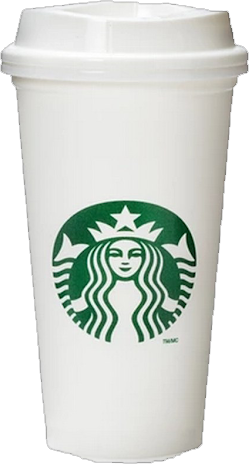 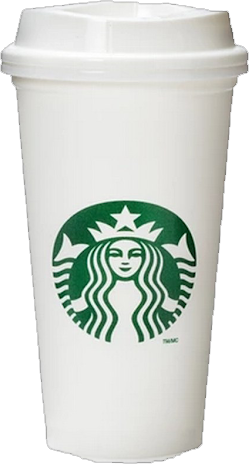 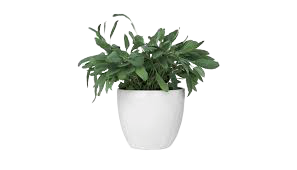 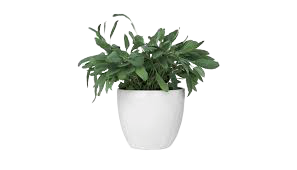 دلال الجعيد
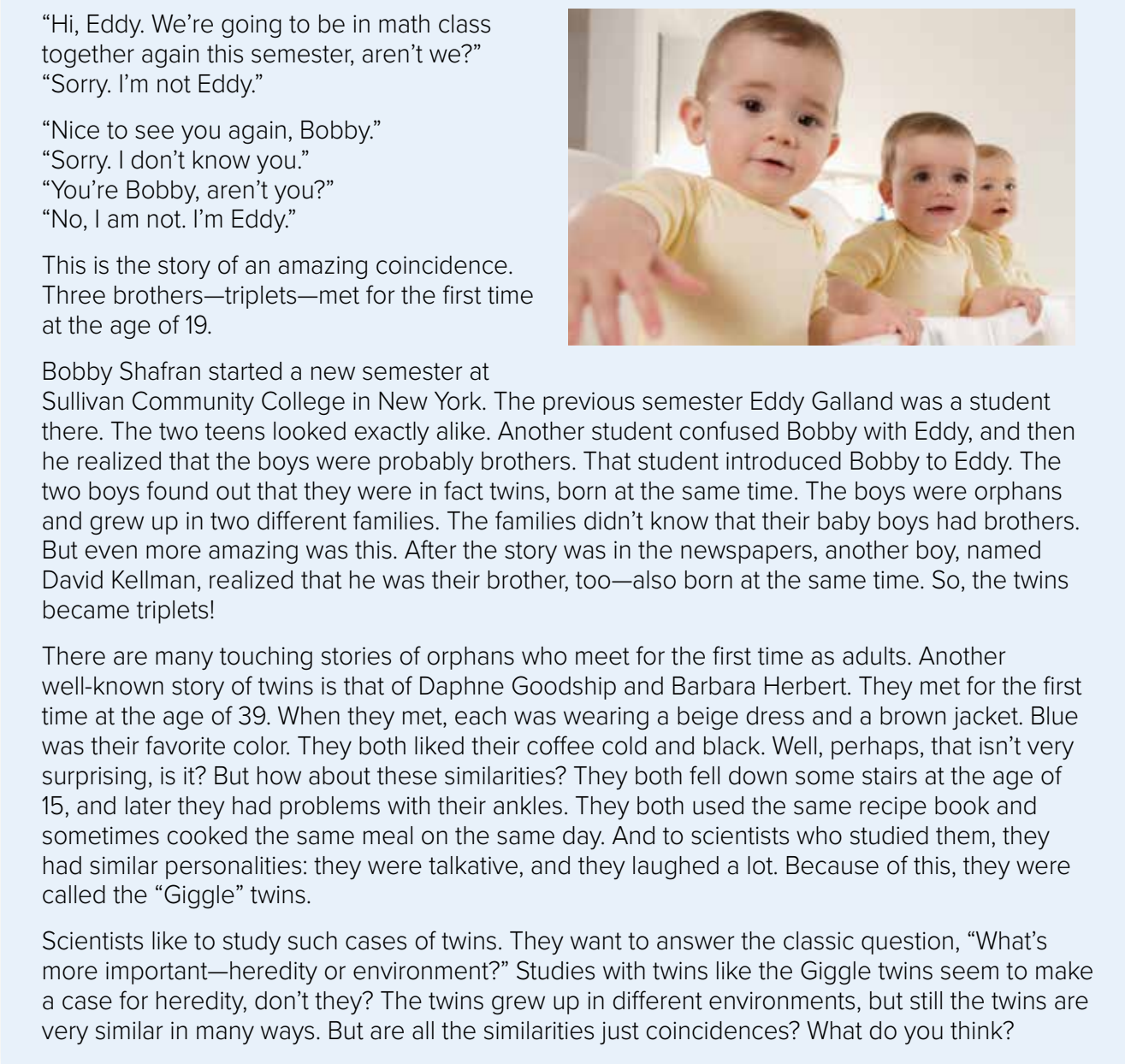 Page 8
*look at the title. 
*What does the title mean? 
It means that two people
physically resemble each other
Describe what do you see in the photo.
Do you look exactly like the others in your family?
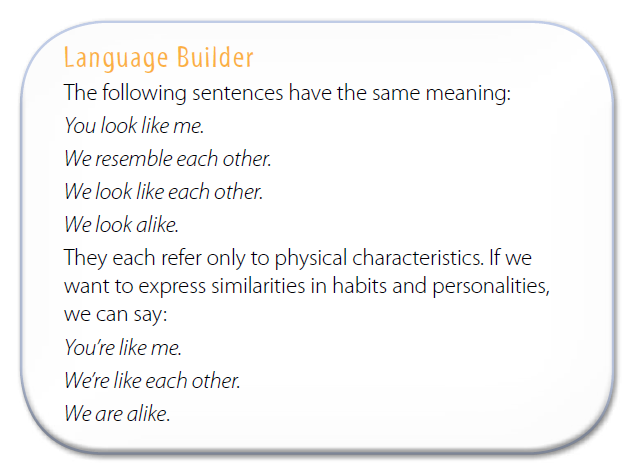 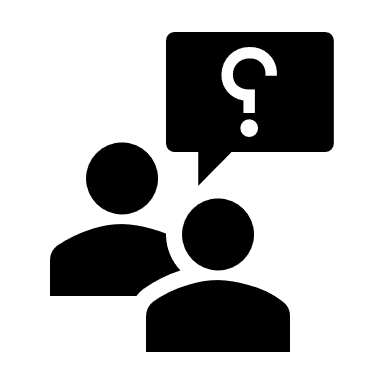 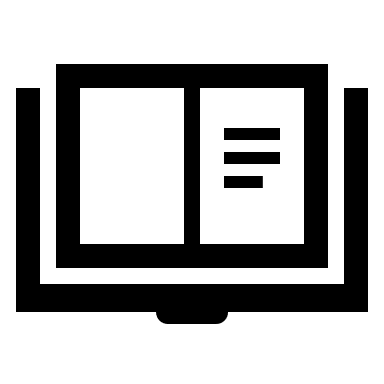 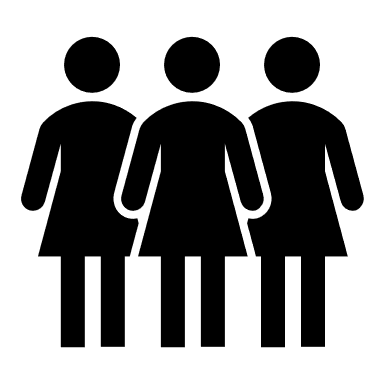 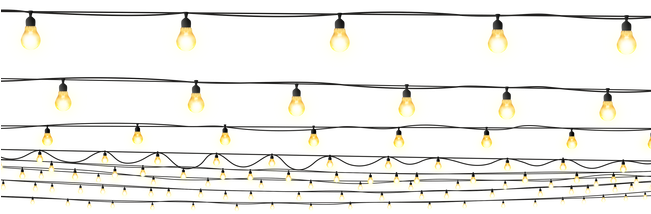 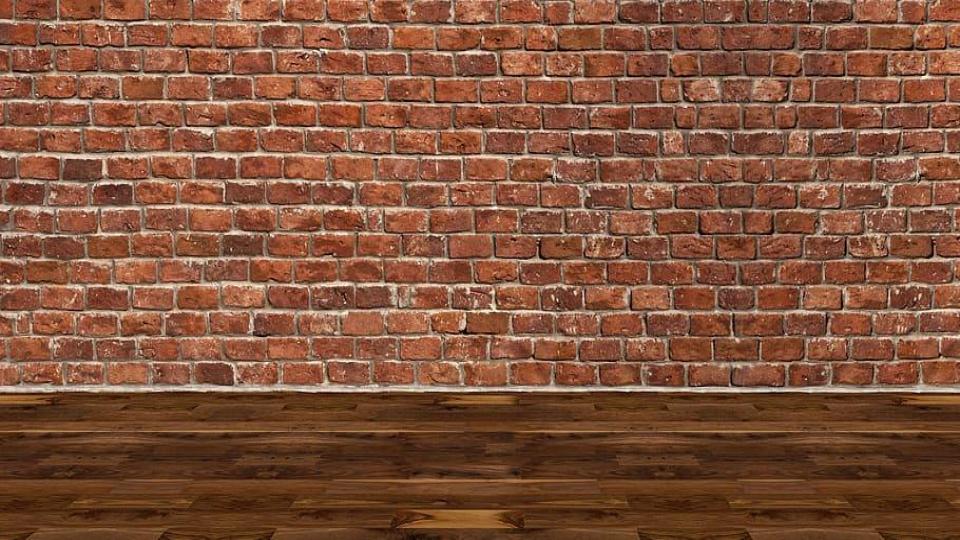 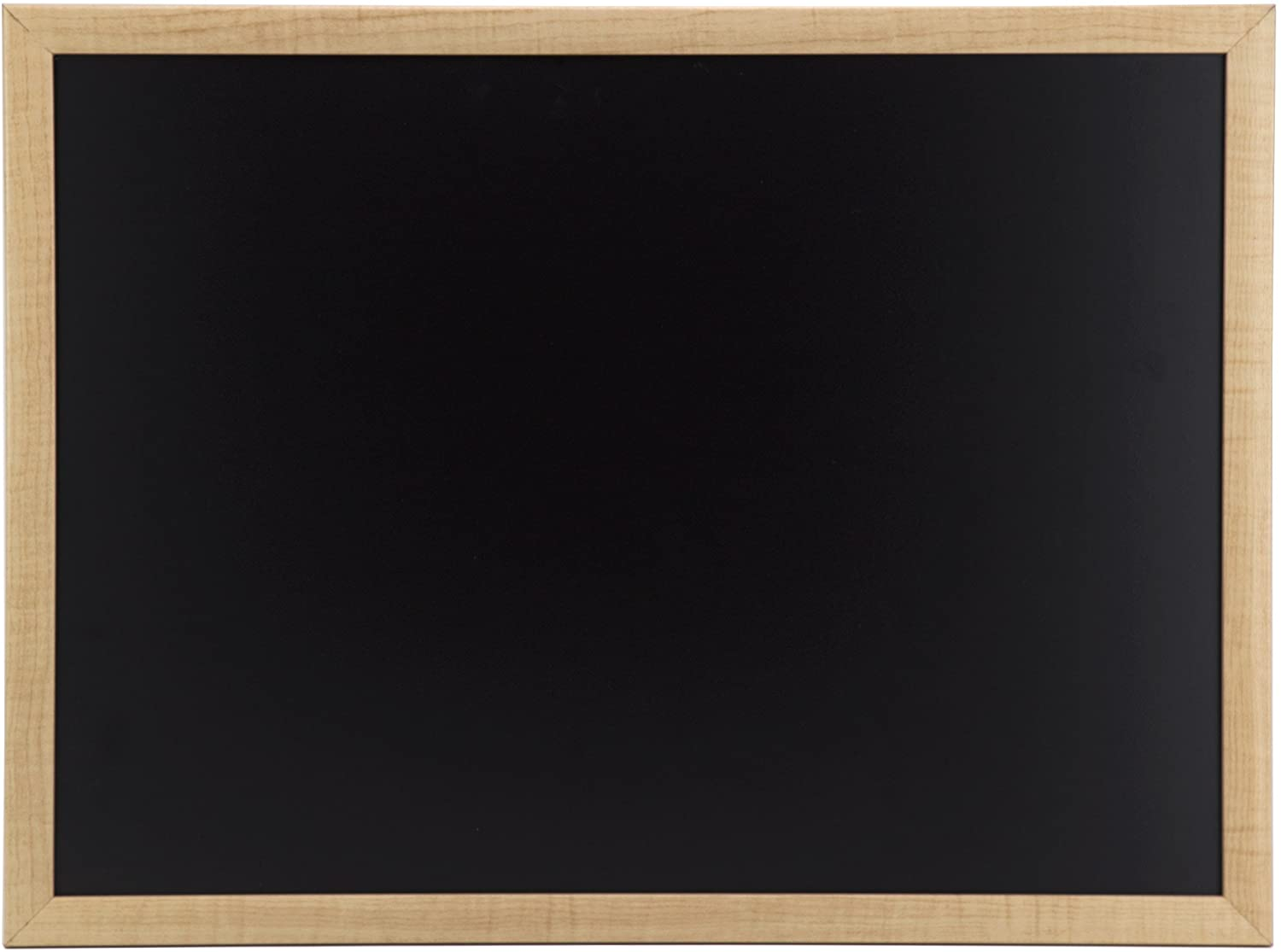 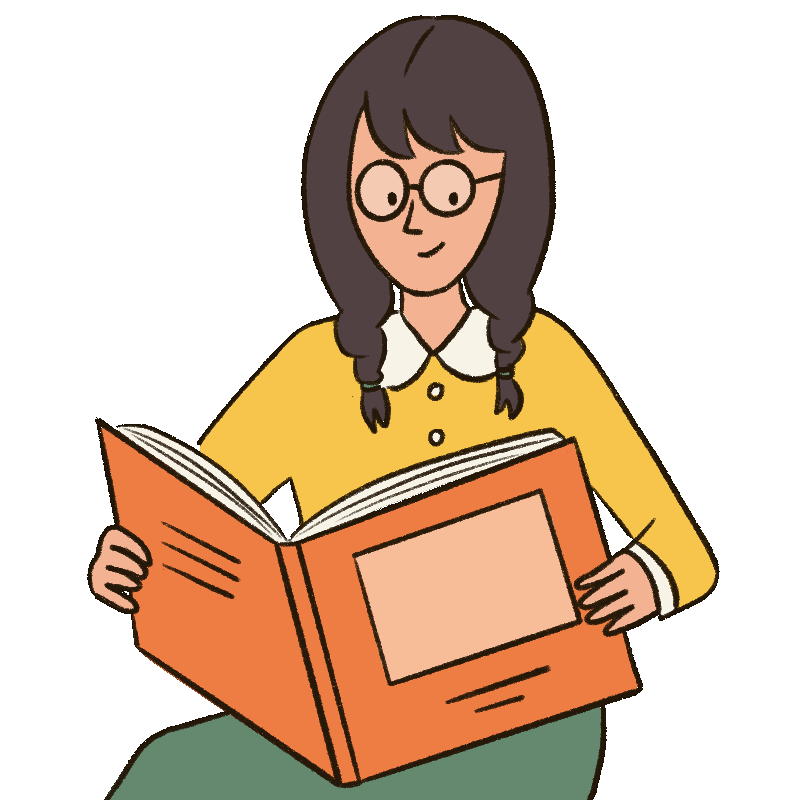 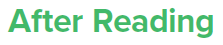 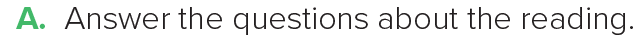 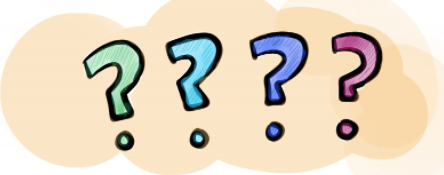 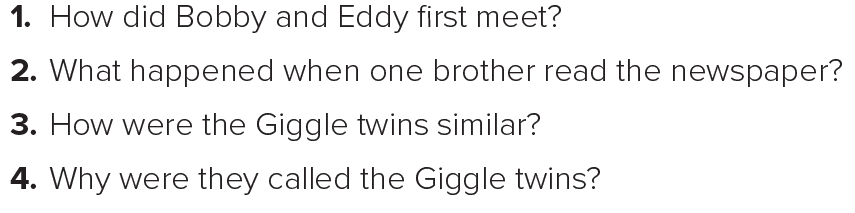 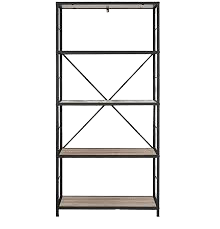 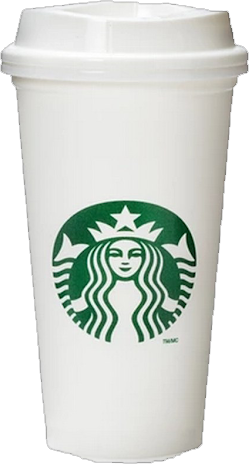 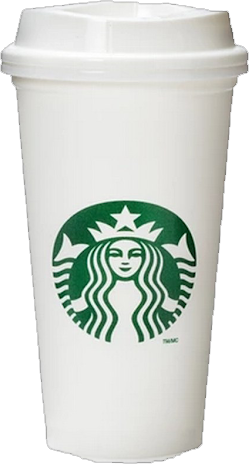 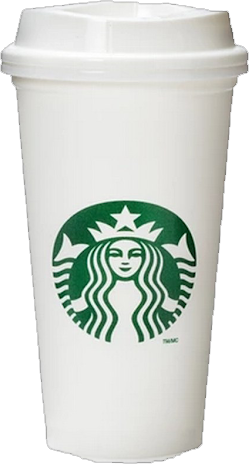 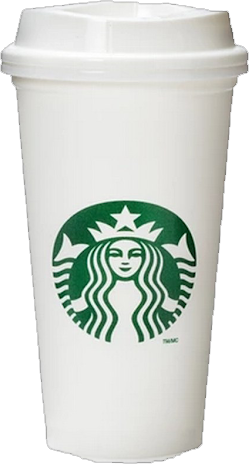 1. They met when another student introduced them.
2. One brother read the story about Bobby and Eddy and realized that he was their brother, too.
3. They wore similar clothes, had the same favorite color, and liked coffee the same way. They both fell down stairs at 15, and they both used the same recipe book. They were talkative and laughed a lot.
4. They laughed a lot.
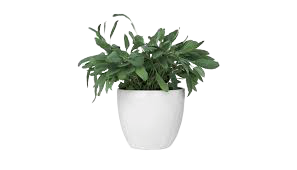 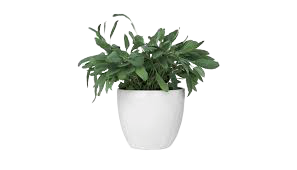 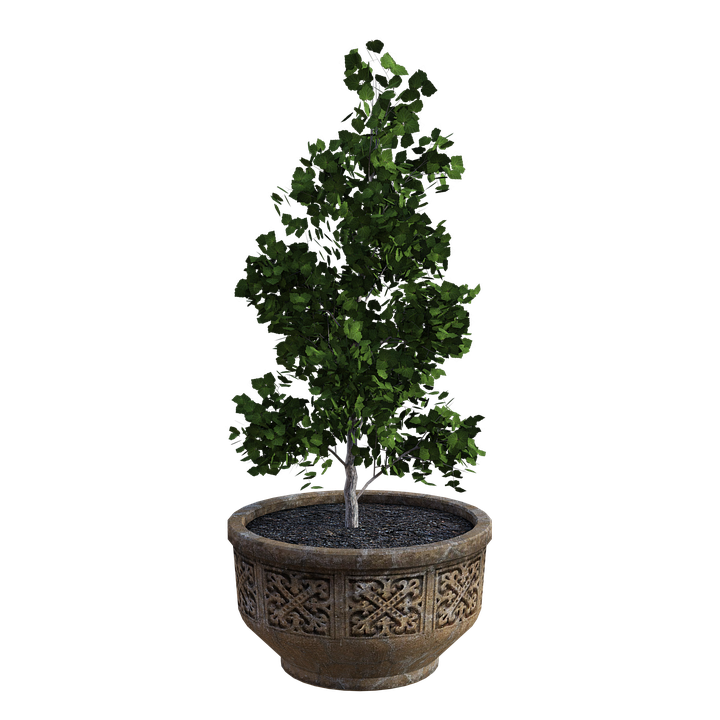 تصميم: اماني التركي
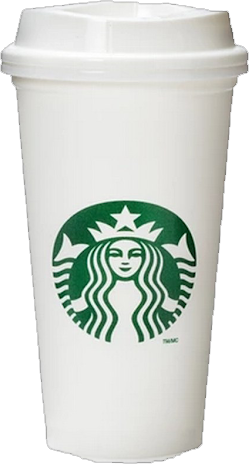 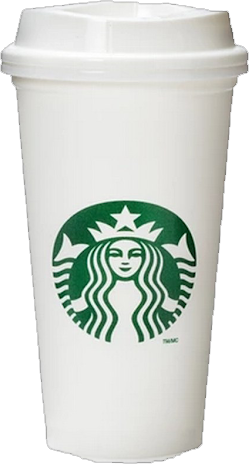 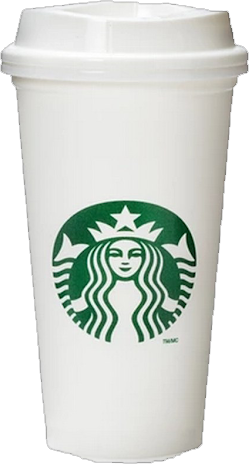 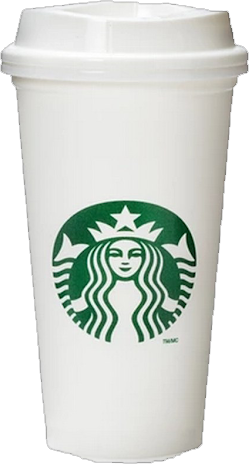 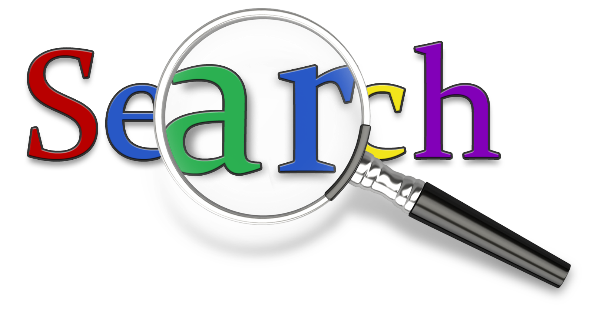 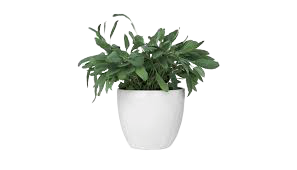 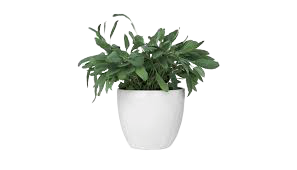 دلال الجعيد
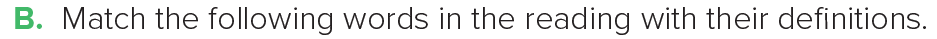 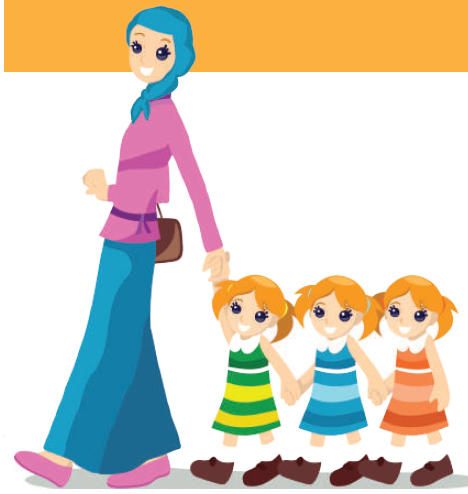 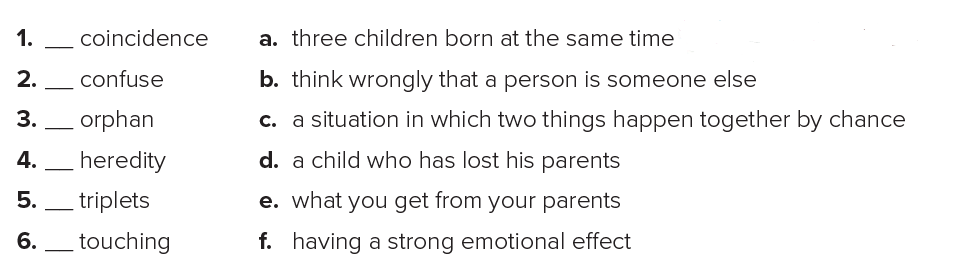 c
b
d
e
a
f
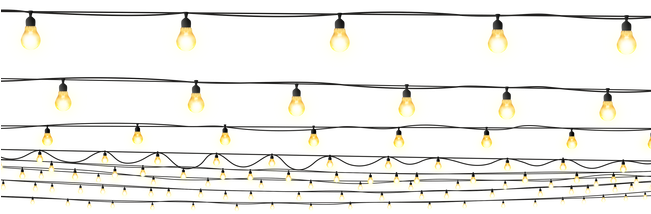 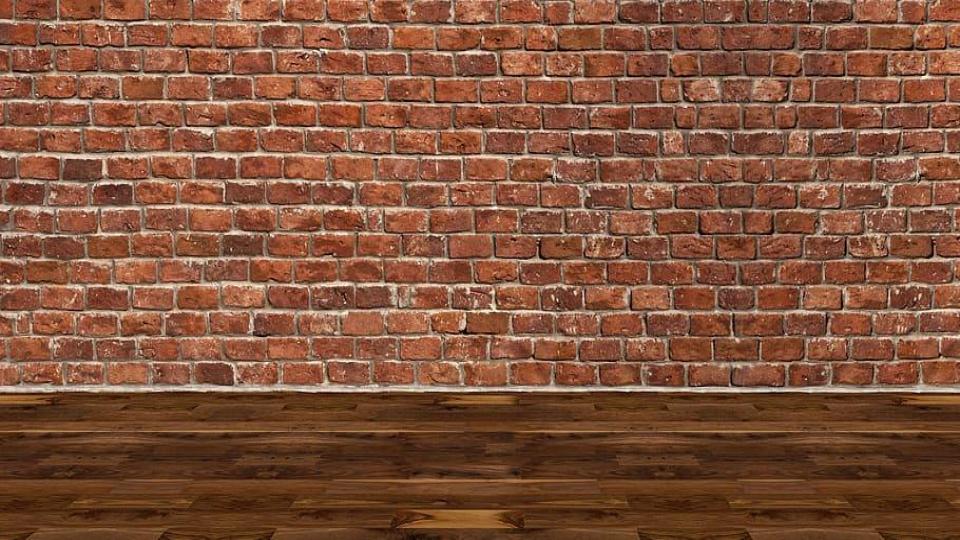 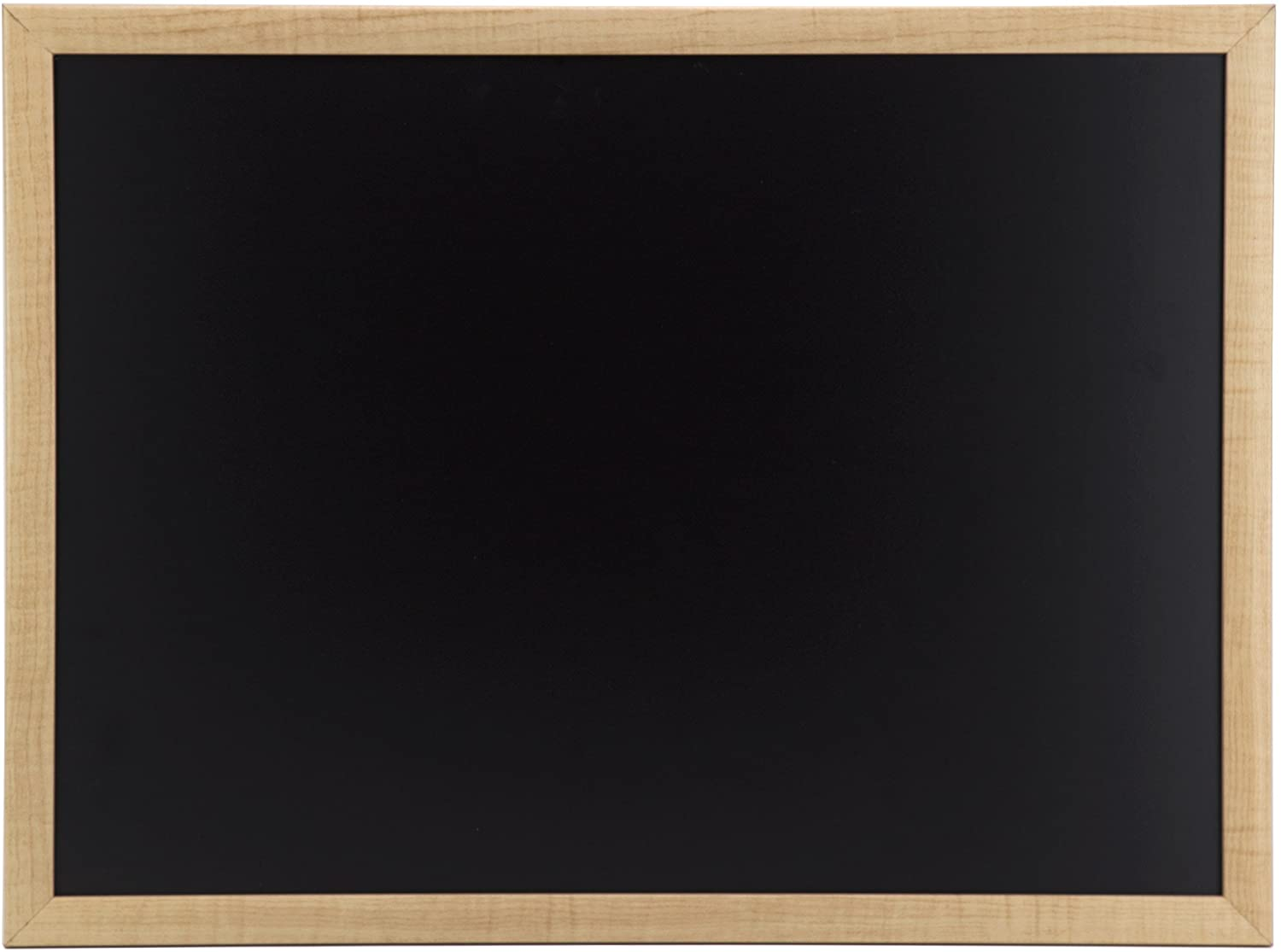 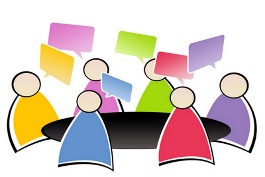 Close the book
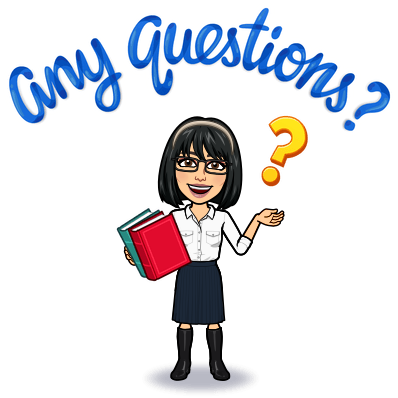 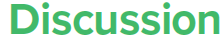 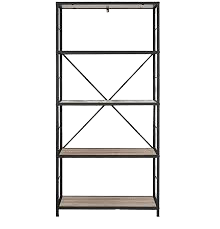 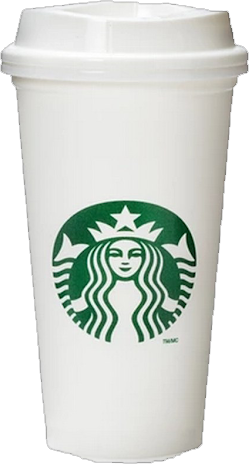 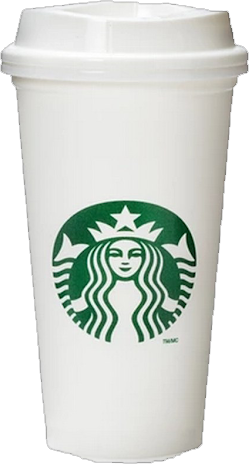 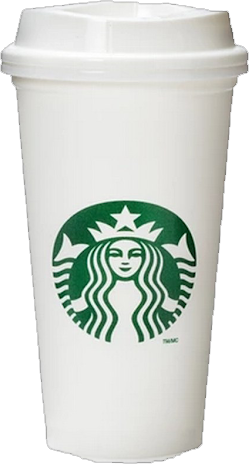 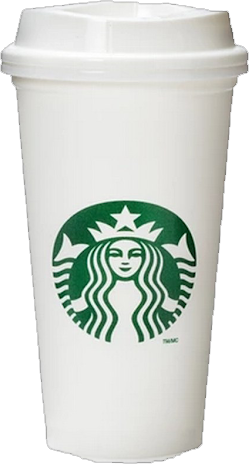 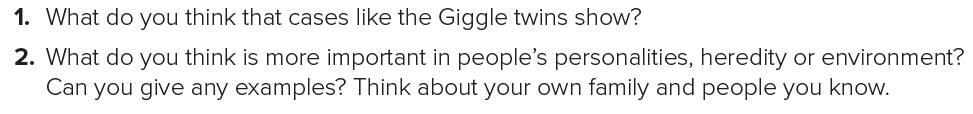 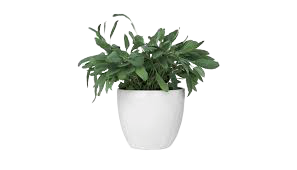 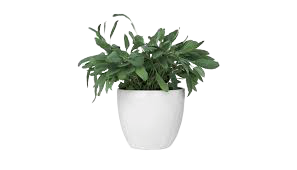 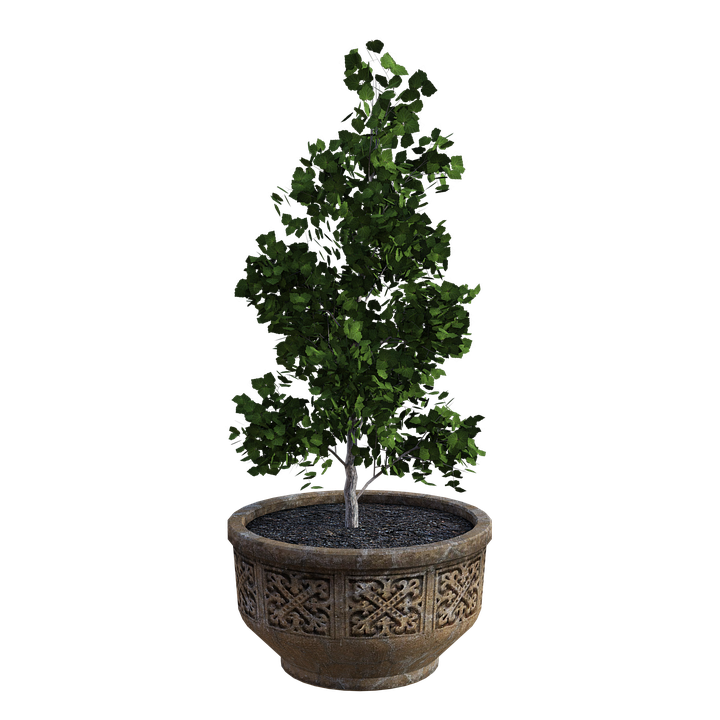 Heredity or environment ?
تصميم: اماني التركي
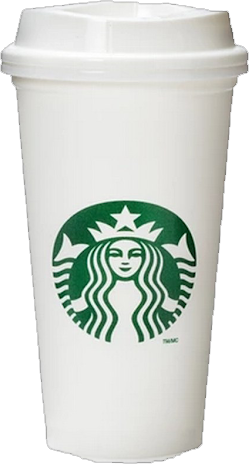 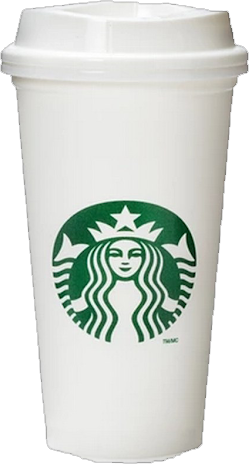 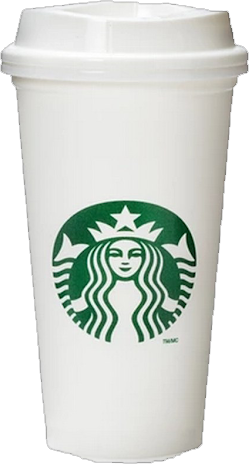 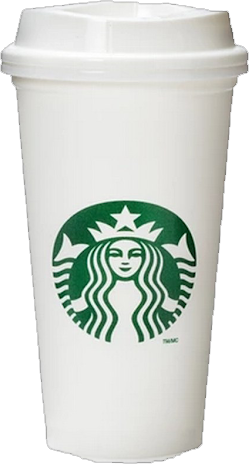 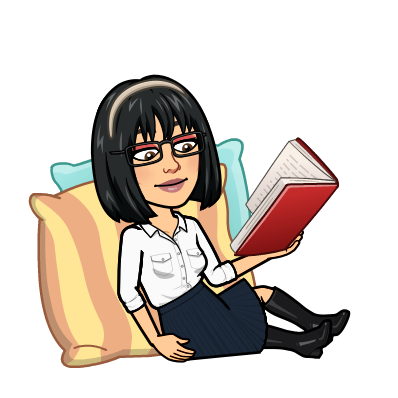 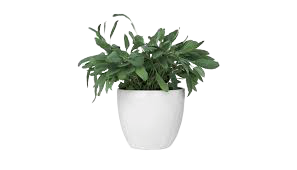 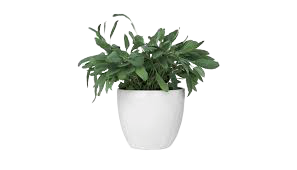 دلال الجعيد
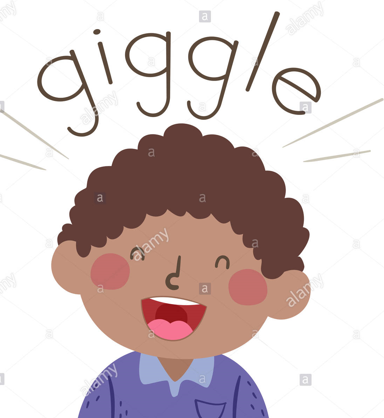 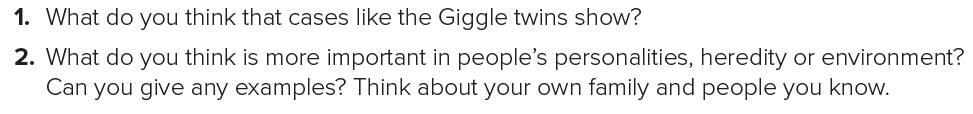 1.They had similar personalities:
Genetics has more influence than parents do on shaping our personality
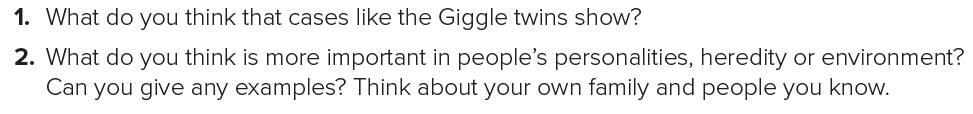 2.The common environments and experiences that children in a family share don’t make them as similar to each other as we might expect.
For examples
There are certain activities that kids in a family share—they all went together on a family vacation last year and they all had dinner with the family last night.
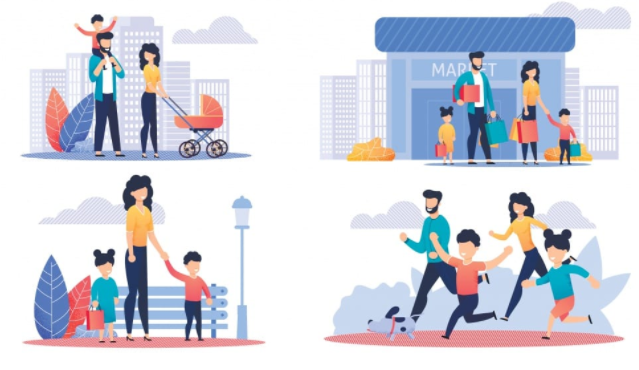 *Both genetic or heredity and environmental affect the personality
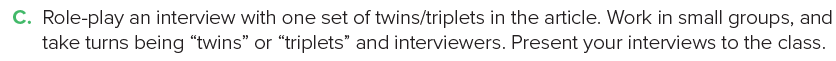 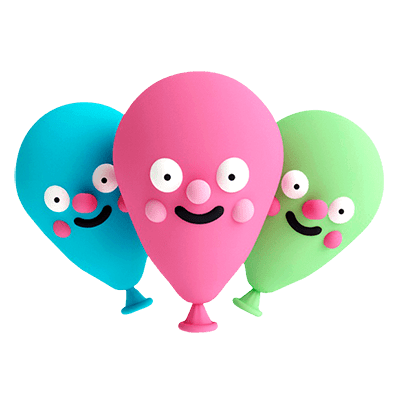 1- What are the good and bad points about being a twin? 
2- Is your twin your best friend?
1. *They will attract attention from friends, family, and strangers wherever they go.
*Twins have the benefit of sharing clothes
*People that don’t know their identical twins well, or don’t see them often, have a difficult time distinguishing the pair apart.
2. Yes, she\he is.
I always hear people talk about how “my twin sister/brother is my best friend.” They always talk about how they're so close, do everything together, never want to be apart,
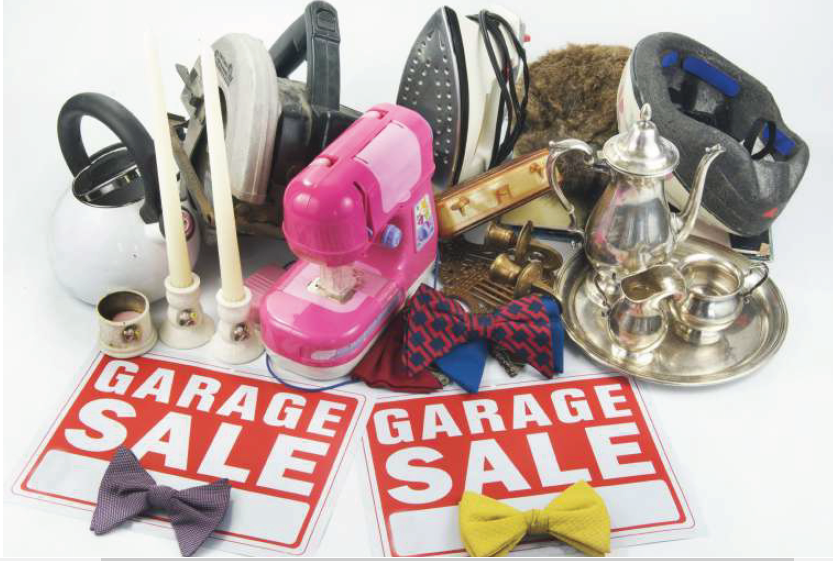 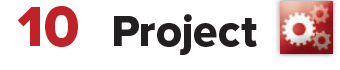 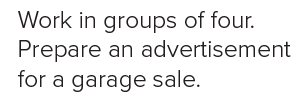 When and where to hold the garage sale and what to sell.
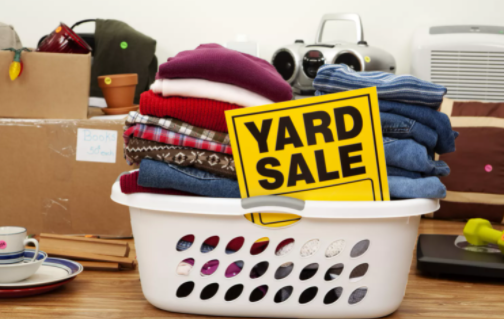 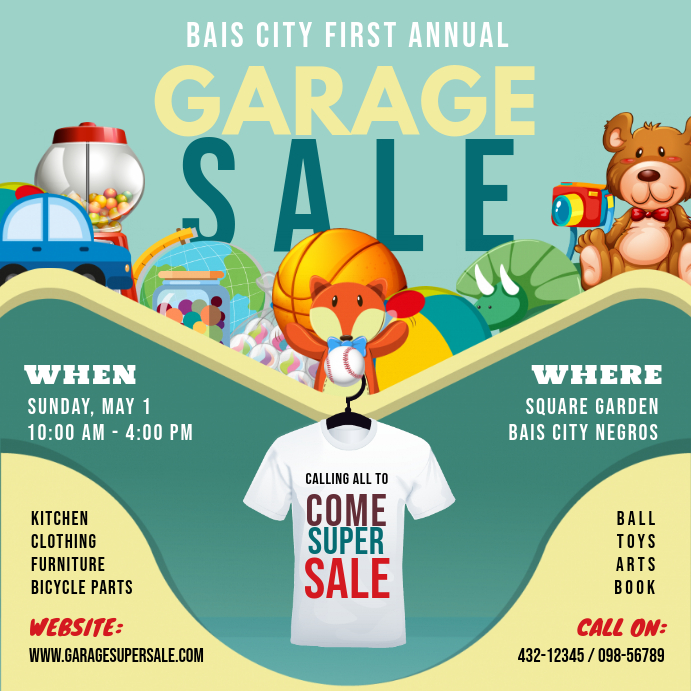 Pick a Good Location
Organize and Clean All Items
Advertise Online
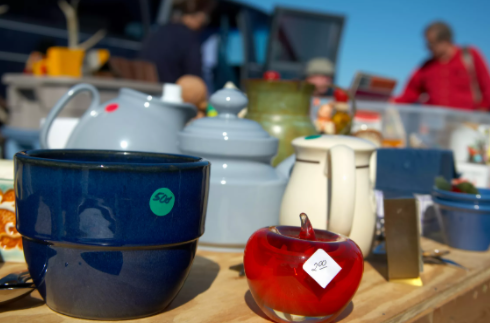 Direct People With Signs
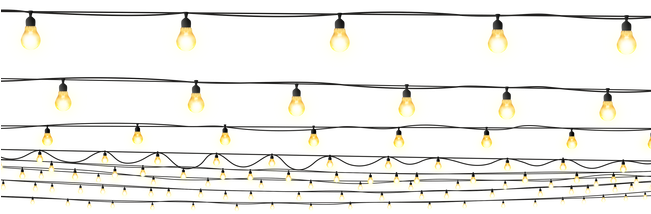 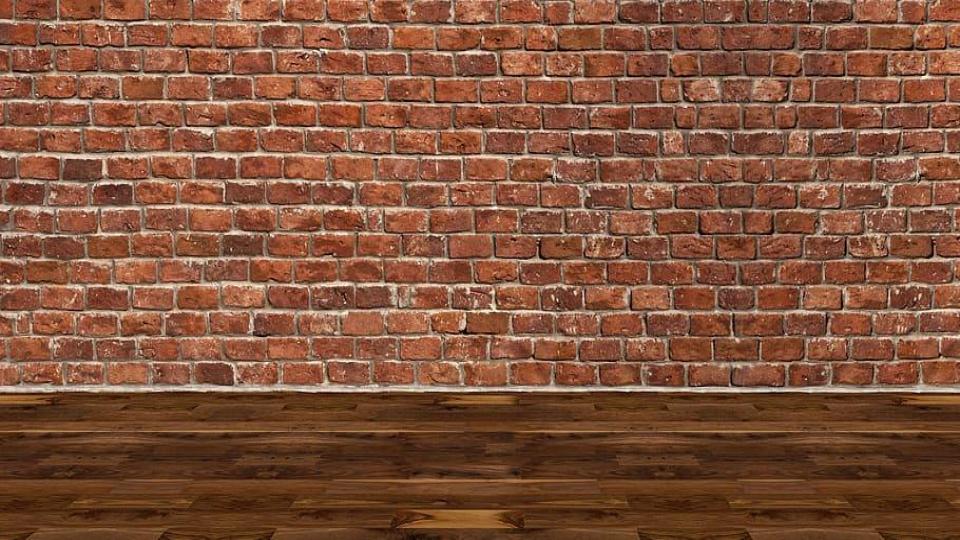 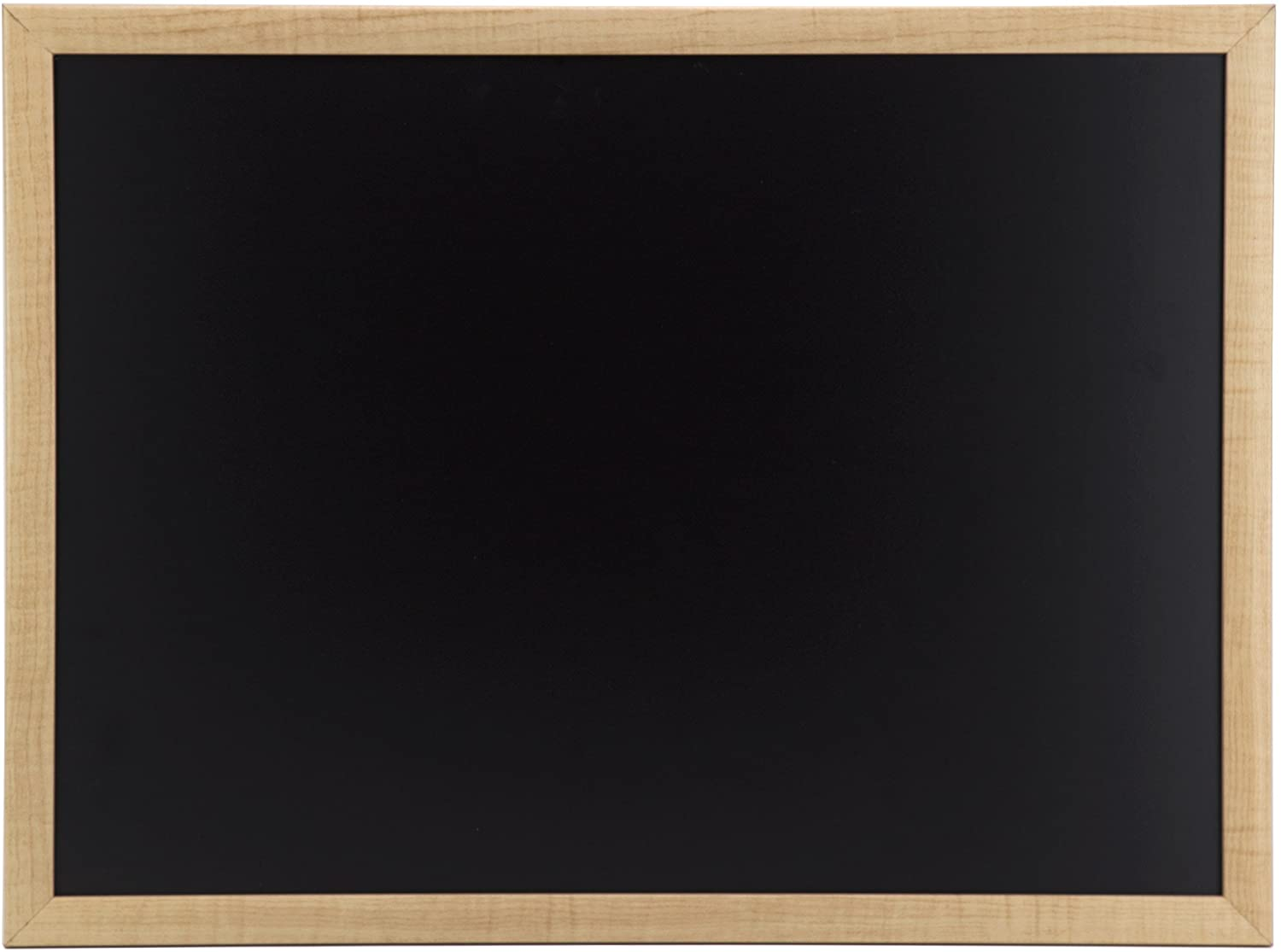 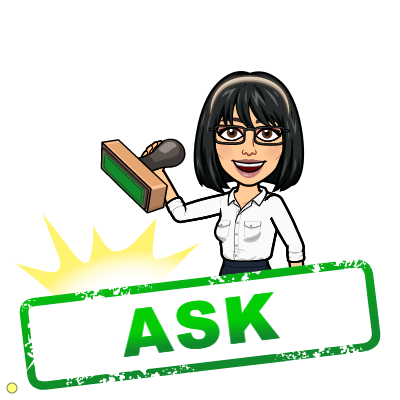 T
A
L
K
Student
Teacher
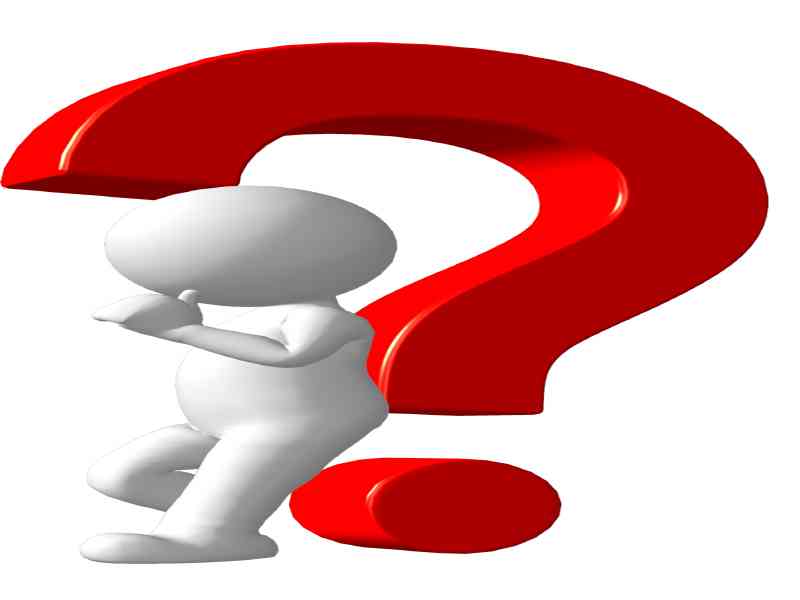 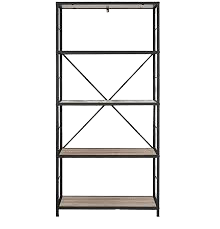 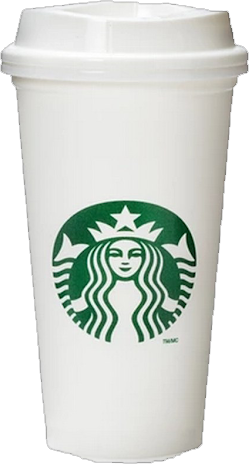 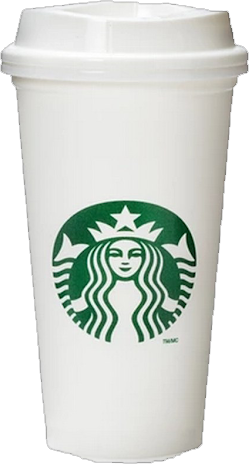 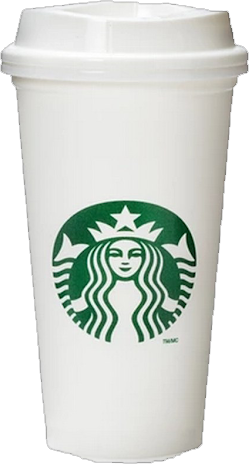 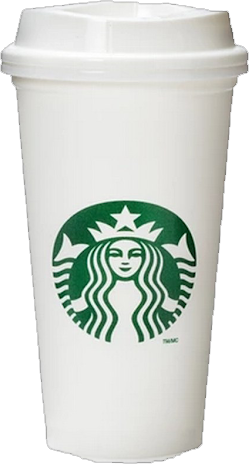 Group
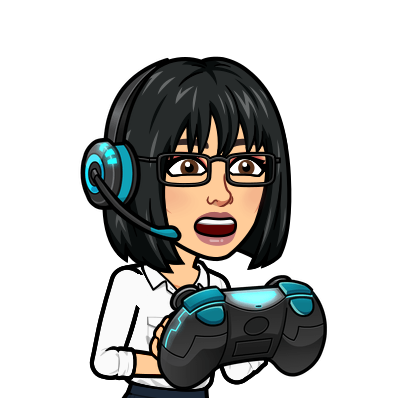 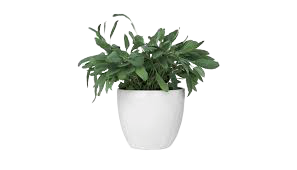 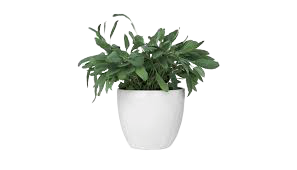 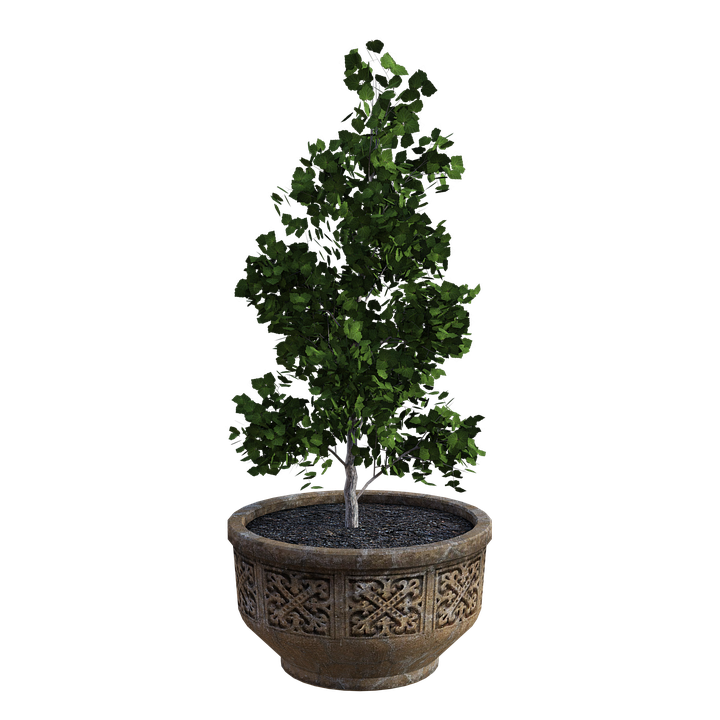 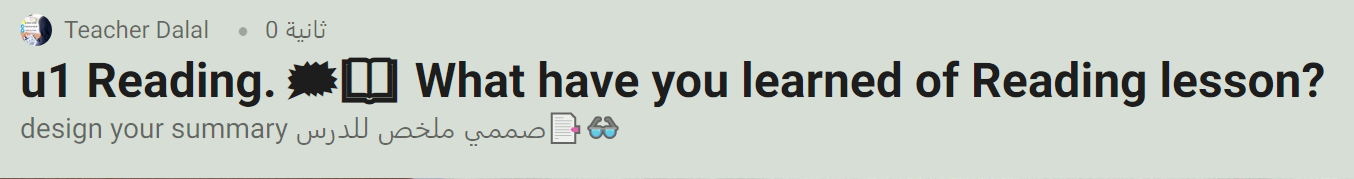 تصميم: اماني التركي
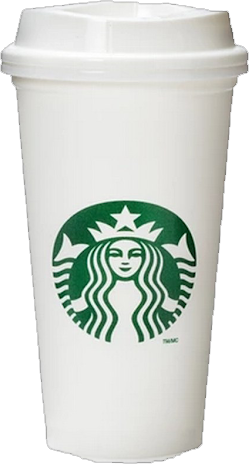 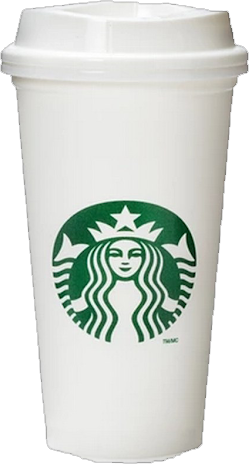 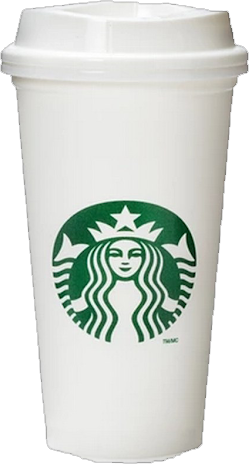 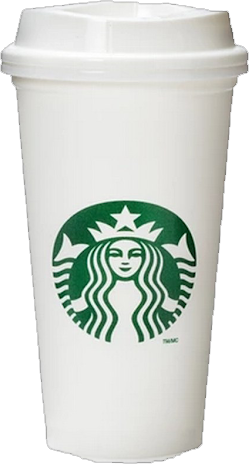 Let’s talk ……
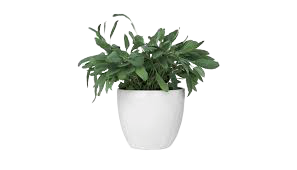 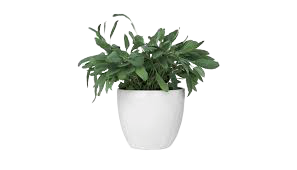 دلال الجعيد
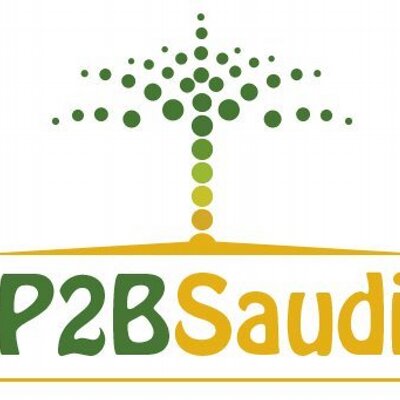 How is family important to vision 2030??
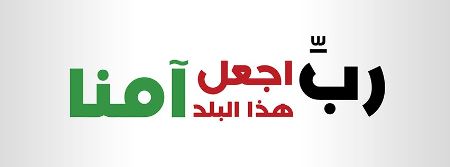 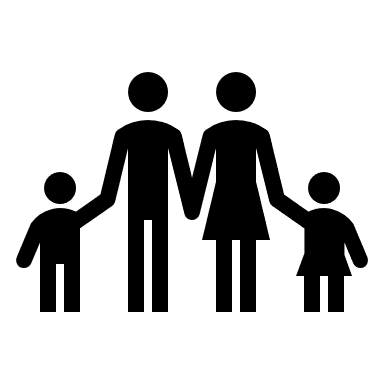 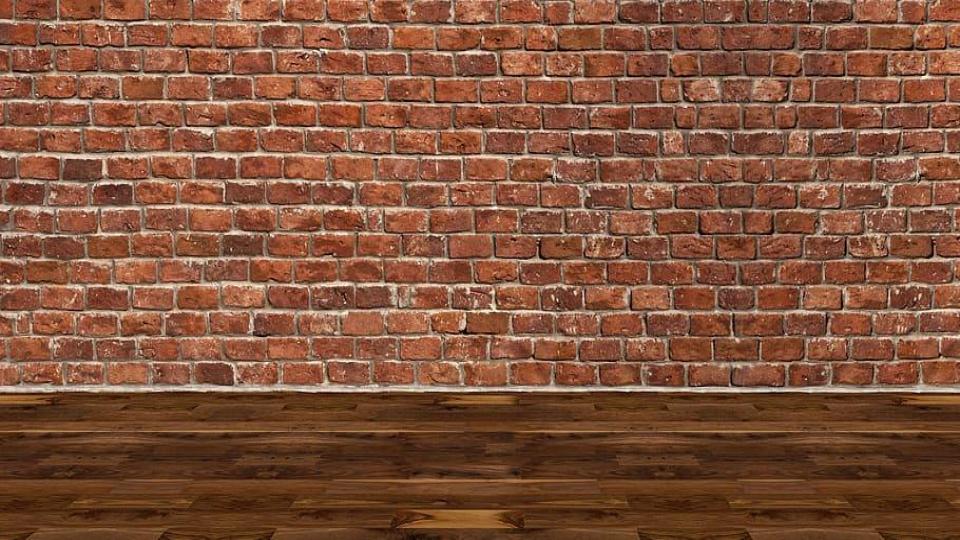 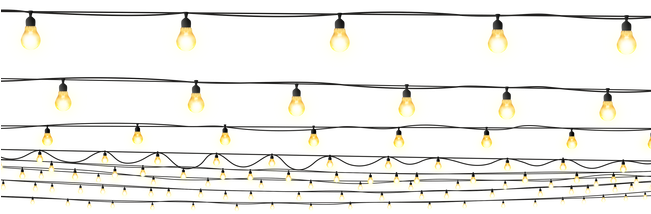 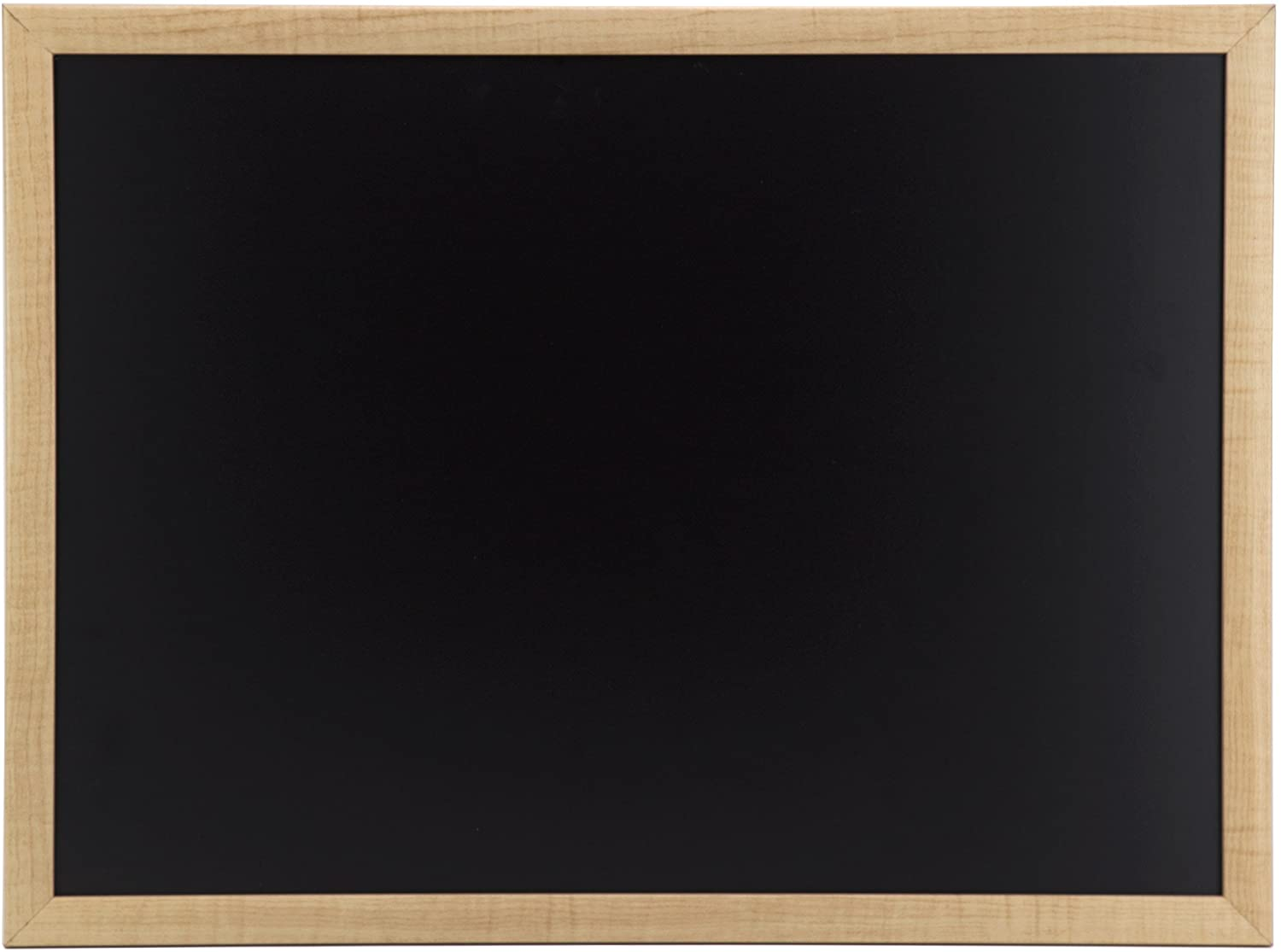 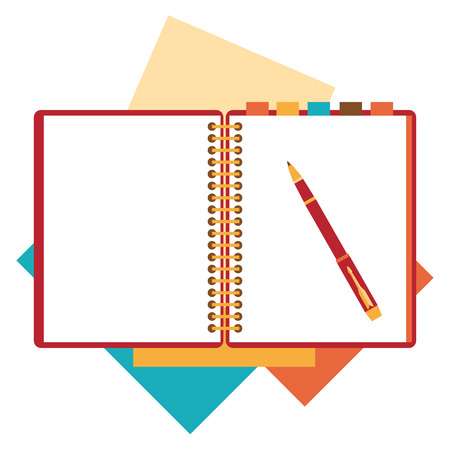 H W
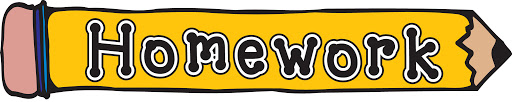 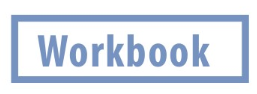 Assign page 93 (H) for practice with the reading
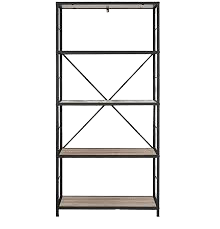 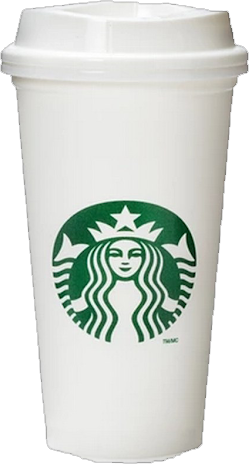 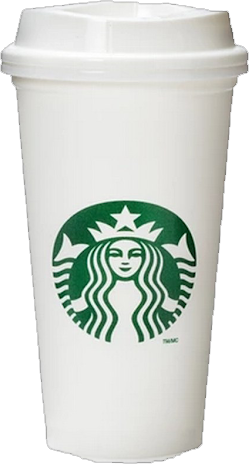 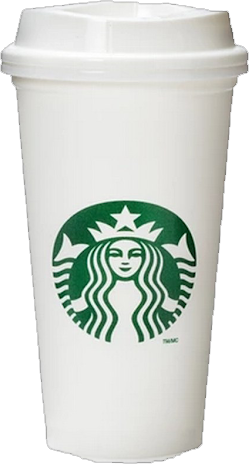 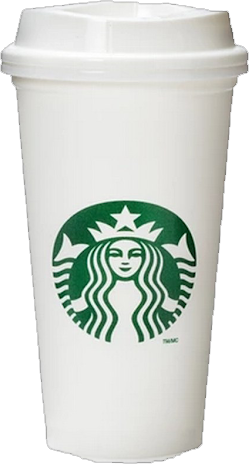 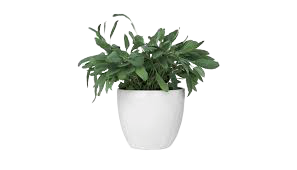 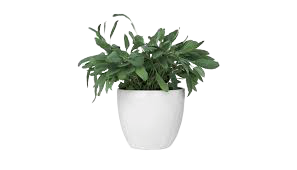 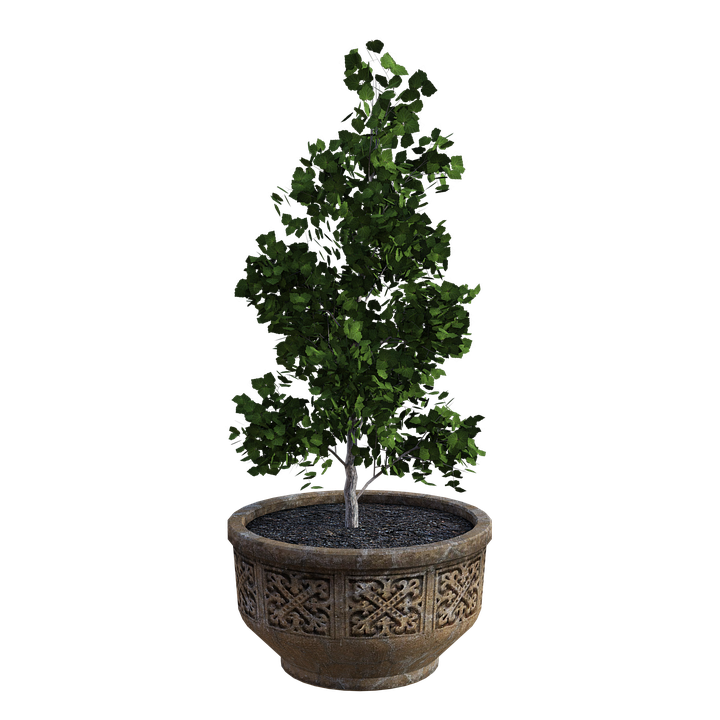 تصميم: اماني التركي
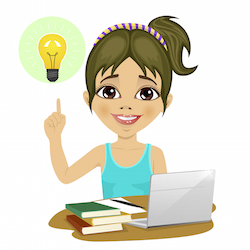 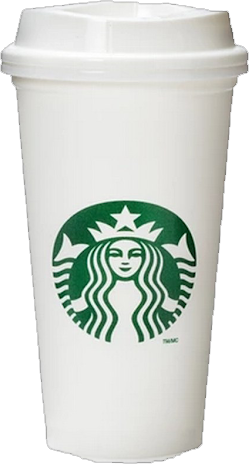 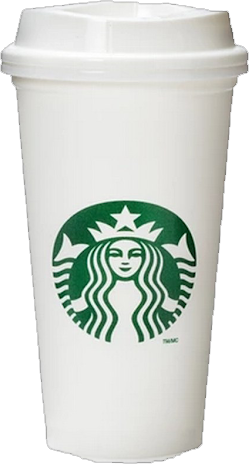 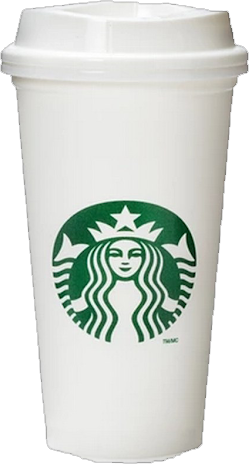 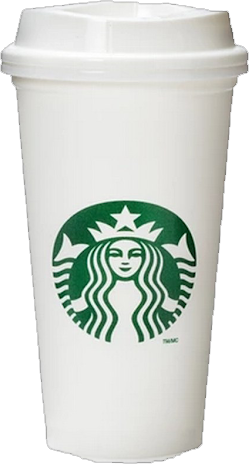 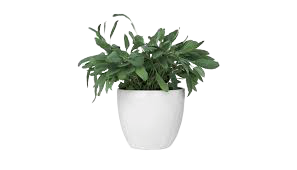 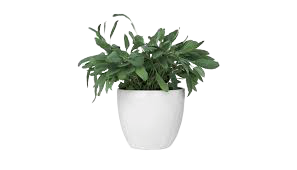 دلال الجعيد
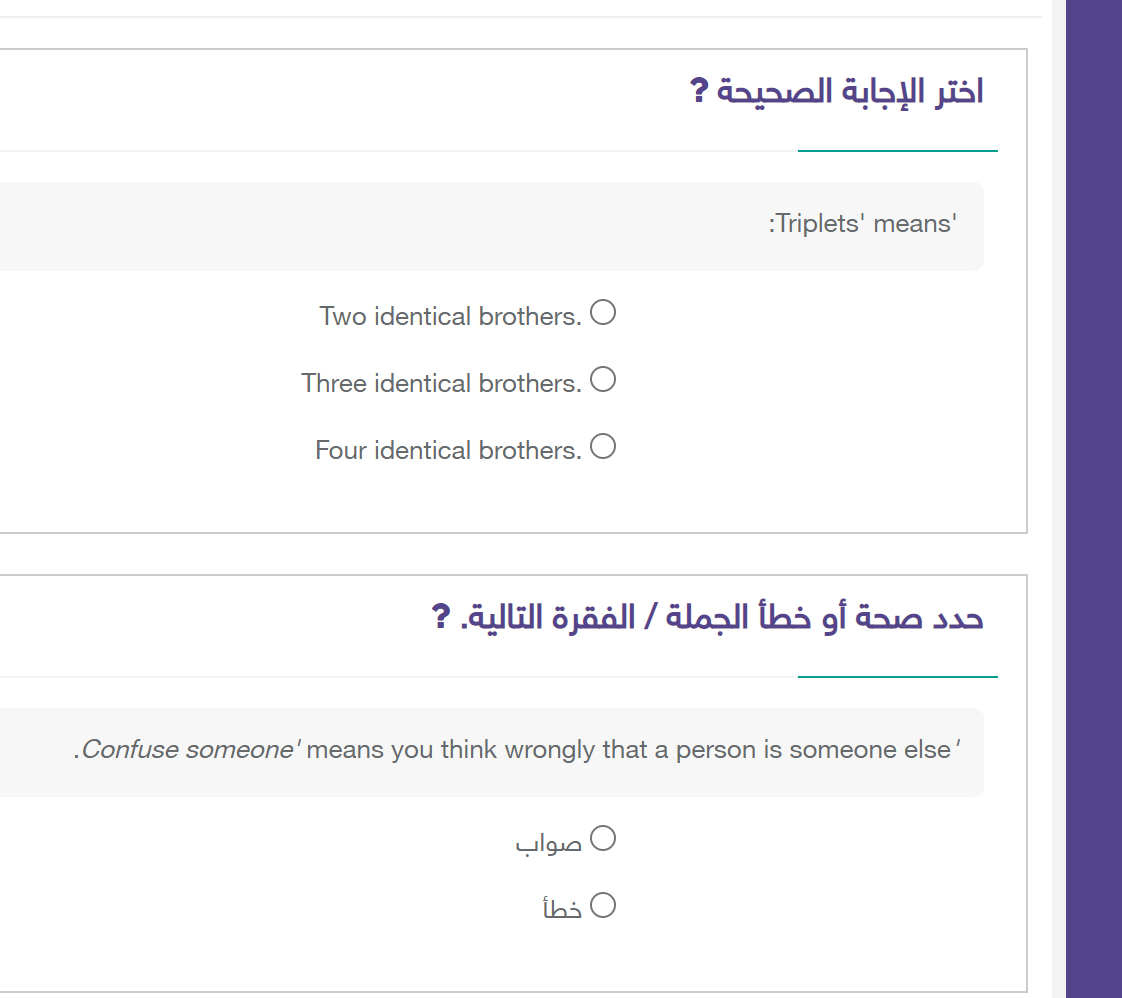 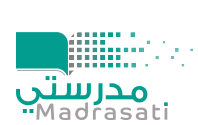 p. 93
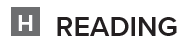 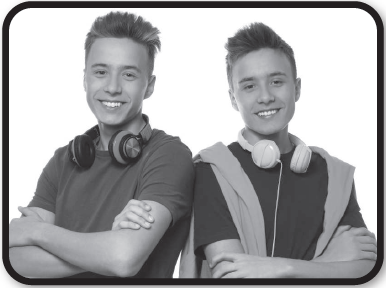 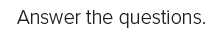 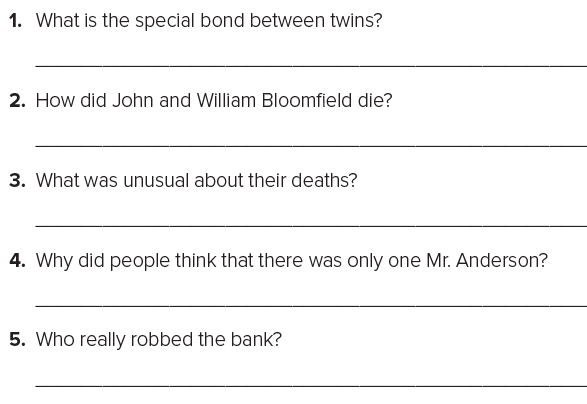 It is the feeling of closeness twins have for each other.
They both had heart attacks.
They both died while eating dinner together.
They were identical twins and shared a single life.
Ronald Anderson really robbed the bank.
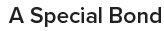 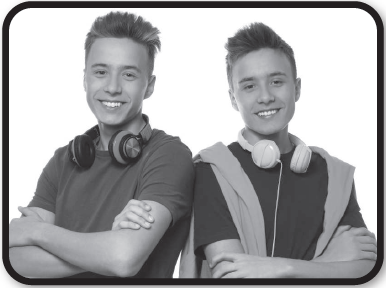 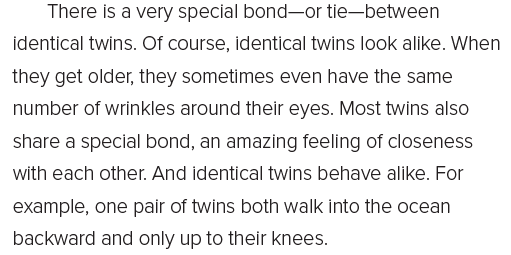 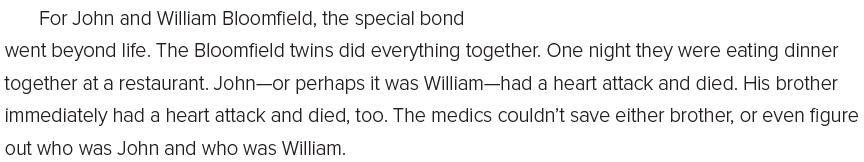 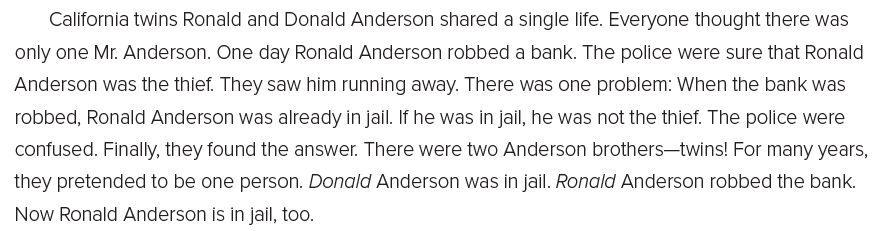